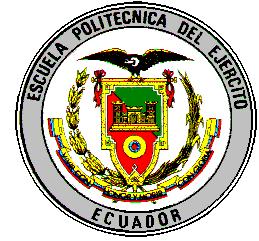 CARRERA DE INGENIERÍA GEOGRÁFICA Y DEL MEDIO AMBIENTE
“APLICACIÓN Y SISTEMATIZACIÓN DE LA PROPUESTA METODOLÓGICA PARA EL ANÁLISIS DE VULNERABILIDAD DE LA PARROQUIA SANGOLQUÍ, DEL CANTÓN RUMIÑAHUI”
JOHANNA PAULINA TIBANLOMBO ILLANES
ALEXANDRA BÉLEN VILLACÍS CHILUISA

DIRECTOR: 	ING. PABLO PÉREZ
CODIRECTOR:	ING. MARIO CRUZ
CAPITULO I

INTRODUCCION
ANTECEDENTES
El estudio de la vulnerabilidad debe ser entendido como un tema de vital importancia que lleva a tener una mejor comprensión de los escenarios de riesgos y sus diferentes amenazas. 

	- Asentamientos humanos
	- Sistema socio económico
	- Sistema físico estructural de edificaciones y redes       vitales
	- Legales
	- Políticos
	- Institucionales
IDENTIFICACIÓN DEL PROBLEMA
El Cantón Rumiñahui ha experimentado una creciente expansión urbana en los últimos años lo cual genera la necesidad de implementar estudios sobre vulnerabilidad y riesgos como medidas de apoyo a nivel local que sirvan como base para alcanzar los lineamientos planteados por el COOTAD y el Plan Nacional para el Buen Vivir (PNBV).
JUSTIFICACIÓN E IMPORTANCIA DEL PROBLEMA
Abordar el tema de riesgos en el Ecuador no es una tarea fácil cuando se considera la diversidad de amenazas y vulnerabilidades a las que se encuentra sujetos nuestro territorio.
Sismos
Inundaciones 
Deslizamientos
Erupciones volcánicas
Tsunami
Sequías
AMENAZAS
VULNERABILIDAD
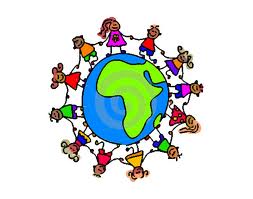 Medida relativa de la capacidad de resiliencia de una comunidad, frente a las amenazas y sus diferentes niveles de intensidad, identificadas en su entorno.
Fuente. www.buentrip.net/2012/08/comunidad-buentrip.html
Su estudio permitirá la comprensión de la situación actual de los habitantes de la Parroquia de Sangolquí, Cantón Rumiñahui
OBJETIVOS
OBJETIVO GENERAL

		Aplicar y sistematizar la Metodología propuesta por las Naciones Unidas (PNUD) y la Secretaría Nacional de Gestión del Riesgo (SGNR) para el análisis de vulnerabilidad de la Parroquia Sangolquí, del Cantón Rumiñahui..
OBJETIVOS ESPECÍFICOS

	- Realizar el levantamiento de información primaria de la Parroquia Sangolquí, Cantón Rumiñahui.

	- Generar la Geodatabase cantonal.

	- Generar los productos de la vulnerabilidad (matriz y mapas de vulnerabilidad).

	- Elaborar una propuesta para la gestión del riesgo.
MARCO TEÓRICO
MARCO LEGAL
Código Orgánico de Organización Territorial, Autonomía y Descentralización (COOTAD)
El Artículo 140
La gestión de riesgos que incluye las acciones de prevención, reacción, mitigación, reconstrucción y transferencia, para enfrentar todas las amenazas de origen natural o antrópico que afecten al cantón
Plan Nacional para el Buen Vivir (2009 – 2013)
El Plan Nacional del Buen Vivir es el instrumento al que se sujetarán las políticas, programas y proyectos públicos; la programación y ejecución del presupuesto del Estado; y la inversión y asignación de los recursos públicos
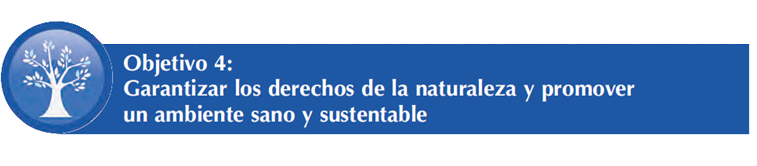 Política 4.6
Reducir la vulnerabilidad social y ambiental ante los efectos producidos por procesos naturales y antrópicos generadores de riesgos.
Definiciones principales
Supone la existencia de dos factores: amenaza y vulnerabilidad. Probabilidad de consecuencias perjudiciales o pérdidas esperadas (muertes, lesiones, propiedad, medios de subsistencia, interrupción de actividad económica o deterioro del ambiente).
RIESGO
Daño que puede manifestarse en un sitio especifico y en un tiempo determinado produciendo efectos adversos en las personas, bienes y/o medio ambiente.
AMENAZA
Conjunto de decisiones administrativas, de organización y conocimientos operacionales desarrollados por sociedades y comunidades para implementar políticas, estrategias y fortalecer sus capacidades a fin de reducir el impacto de amenazas naturales y de desastres ambientales y tecnológicos consecuentes
GESTIÓN DE RIESGO
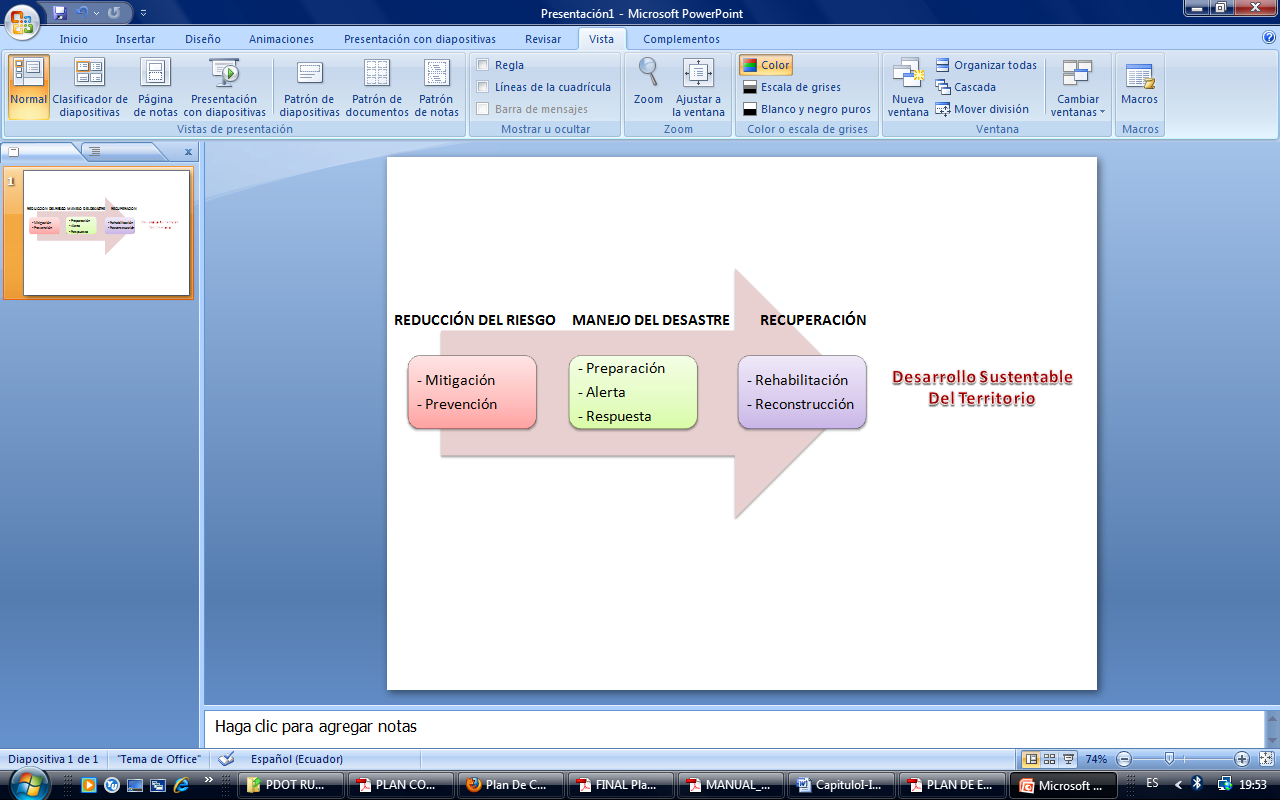 Etapas de la Gestión del Riesgo
GEODATABASE
GEODATABASE
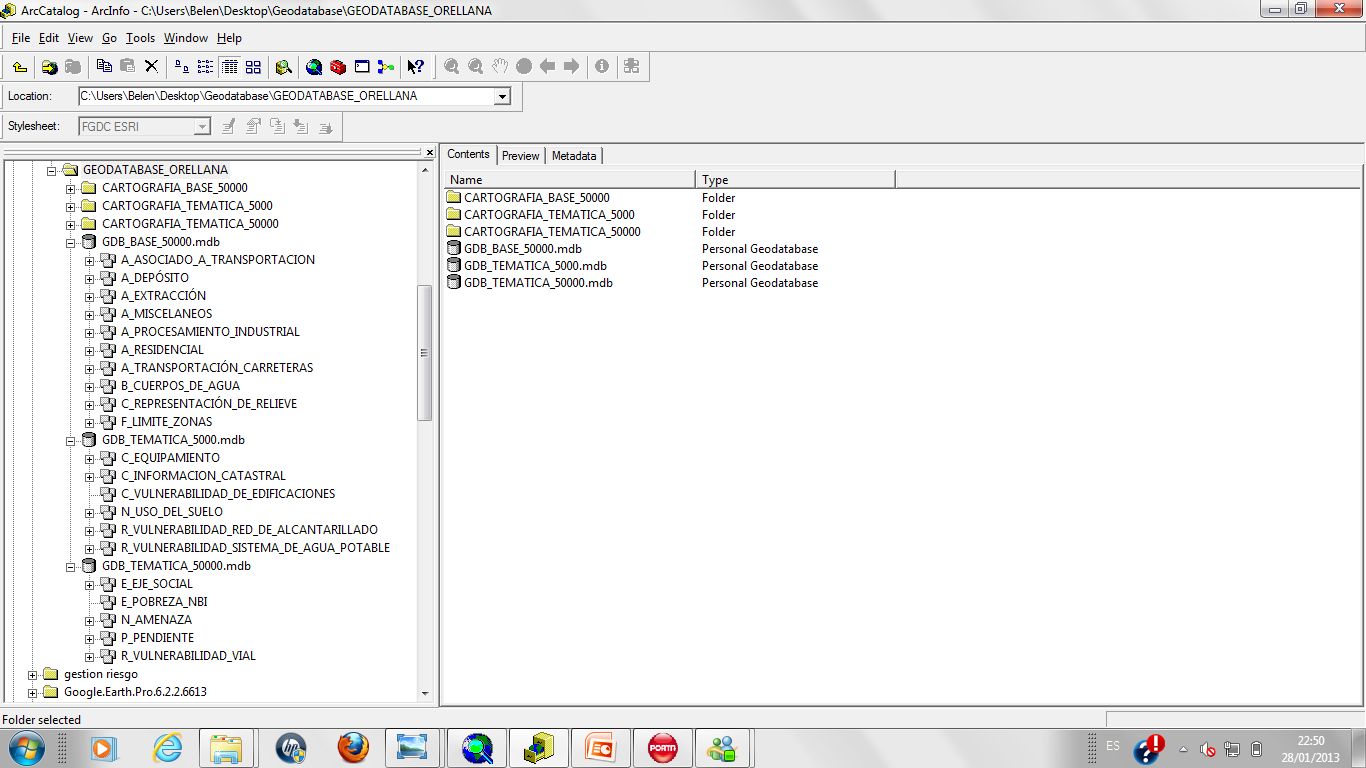 TUBERIA_L
PROCESAMIENTO_RESIDUOS_A
POZO_P
INSTALACIONES_PETROLIFERAS_A
POBREZA_NBI_P
GEODATABASE de rumiñahui
A_MISCELANEOS
A_RESIDENCIAL
A_TRANSPORTACION_CARRETERAS
B_CUERPOS DE AGUA
C_REPRESENTACIÓN_RELIEVE
F_LIMITE_ZONAS
N_USO_DEL SUELO
P_PENDIENTE
B
A
S
E
T
E
M
Á
T
I
C
A
N_AMENAZA
A_ASOCIADO_A_TRANSPORTACION
C_EQUIPAMIENTO
R_VULNERABILIDAD_RED_DE_ALCANTARILLADO
R_VULNERABILIDAD_SISTEMA_DE_AGUA_POTABLE
R_VULNERABILIDAD_SISTEMA_VIAL
ZONAS HOMOGÉNEAS
metodología
FORMULACIÓN DEL PROYECTO
Objetivo 1
Levantamiento de la información primaria
Objetivo 2
Estructuración de la Geodatabase
Objetivo 3
Perfil Territorial
Sistema Biofísico
A
Sistema Económico
Sistema Socio Demográfico
mapas
Sistema de Servicios Básicos
Sistema Administrativo
Exposición del Territorio ante amenazas de origen natural
1
A
1
Análisis de Vulnerabilidad definido desde las amenazas
Análisis de Vulnerabilidad Física de Edificaciones
mapas
A. V. Física de Redes Vitales
A. V. Socioeconómica desde la visión de ocupación y  las Capacidades
Análisis de Vulnerabilidad definido desde los procesos de la gestión del riesgo
V. Funcional de Redes Vitales
Vulnerabilidad  Socioeconómica
Vulnerabilidad Política
Vulnerabilidad Legal
Vulnerabilidad Institucional
Objetivo4
Guía para la Planificación de Contingencias ante amenaza Volcánica
CAPITULO II

PERFIL TERRITORIAL
SISTEMA BIOFÍSICO
UBICACIÓN GEOGRÁFICA
El Cantón Rumiñahui, fundado el 31 de mayo de 1983 se localiza en el Valle de los Chillos a 2550 m.s.n.m y es un de los ocho cantones que conforman la Provincia de Pichincha.
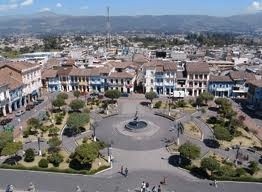 Fuente: http://www.explored.com.ec/noticias-ecuador/rumia-ahui
Parque Central Juan Salinas de Sangolquí
URBE con continuo DESARROLLO
El Cantón Rumiñahui, con una extensión de 135,7 km2 se encuentra limitado de la siguiente manera:
Distrito Metropolitano de Quito y el Río San Pedro.
Distrito Metropolitano de Quito y las parroquias rurales de Alangasí y Pintag.
NORTE
ESTE
Distrito Metropolitano de Quito y las parroquias rurales Amaguaña y Conocoto.
SUR
OESTE
Cantón Mejía y el Cerro Pasochoa
Tabla. 2.1. Organización territorial, área y densidad poblacional
Fuente. INEC - Censo de Población y Vivienda, 2010
CLIMA
El clima del Cantón Rumiñahui es muy agradable, correspondiendo a la zona subtropical de tierras altas, el cual oscila desde los 16 a 23°C durante el día y en las noches baja hasta los 8 °C, siendo los meses más calurosos Julio y Agosto.
PRECIPITACIÓN MEDIA ANUAL
1000 mm.
Siendo los meses ABRIL y OCTUBRE los de mayor precipitación, esto hace que la zona sea muy fértil y el paisaje se conserve siempre verde.
orografía
El territorio del Cantón Rumiñahui en su mayoría, es PLANO CON LIGERAS ONDULACIONES y se encuentra limitado por las siguientes elevaciones:
hidrografía
Hidrográficamente el cantón está ubicado en la MICROCUENCA DEL RÍO SAN PEDRO, su cauce principal es el Río Pita, alimentado por deshielos y vertientes de los Volcanes Rumiñahui, Cotopaxi y Pasochoa.
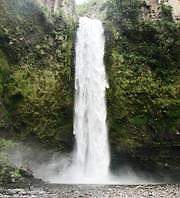 RÍO SAN PEDRO
PARROQUIA SANGOLQUÍ
RÍO PITA
RÍO SANTA CLARA
Fuente: www.viajandox.com/gran-cascada-del-rio-pit.htm Cascada del Río Pita
Otros menos importantes que bañan al cantón son: Río Cachaco, Río Capelo, Río Salto, Río Sambache, Río San Nicolás.
FLORA Y FAUNA
Principalmente existen cultivos de: de maíz, arveja, hortalizas, árboles frutales como tomate, aguacate, y de una gran variedad de cítricos; en terrenos más altos se cultiva trigo, cebada, choclos, papas, habas, mellocos, ocas, etc. Además el cantón está cubierto por bosques siempre verde, los cuales van variando sus características de acuerdo a la altura.
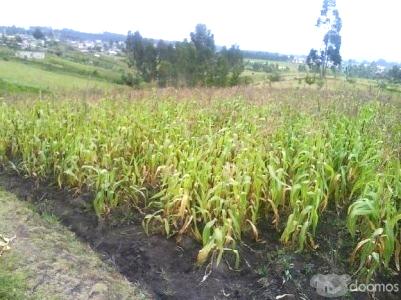 Fuente. http://daniloriveraguzman10a2011.blogspot/
Cultivo de maíz
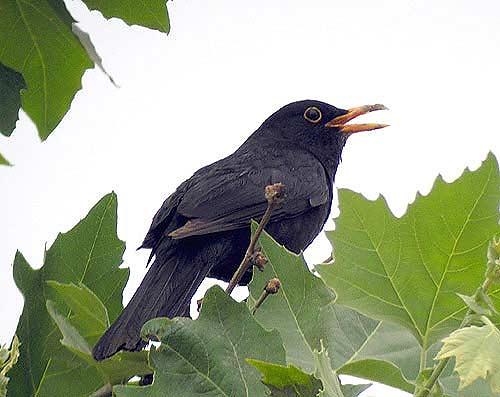 Por otro lado el cantón está representada por especies nativas e introducidas como: el ganado vacuno, bovino, porcino, caballar, mular, caprino y asnal; además se tiene al zorro colorado, comadreja andina, cóndor andino, tórtola, mirlo, gallinazo negro, etc.
Fuente. http://www.google.com.ec/imgres?q=mirlo
Mirlo
PENDIENTES
Tipo de pendientes del Cantón Rumiñahui
Elaboración: TIBANLOMBO J., VILLACÍS A. (2012)
geología
Porcentaje de Unidades Geológicas
Elaboración: TIBANLOMBO J., VILLACÍS A. (2012)
geoMORFOLOGÍA
Porcentaje de Unidades Geomorfológicas
Elaboración: TIBANLOMBO J., VILLACÍS A. (2012)
USO ACTUAL DEL SUELO
Uso del Suelo del cantón
Elaboración: TIBANLOMBO J., VILLACÍS A. (2012)
SISTEMA ECONÓMICO
Población económicamente Activa (PEA)
Tabla. Población en edad de trabajar del Cantón Rumiñahui
Fuente. Censo de Población y Vivienda, 2010 – GADMUR
Figura. Población en edad de trabajar
Elaboración: TIBANLOMBO J., VILLACÍS A. (2012)
PRINCIPALES ACTIVIDADES ECONÓMICAS
Según el Plan de Desarrollo y Ordenamiento Territorial 2012 – 2025 las principales actividades económicas que se desarrollan en el cantón son:
SISTEMA SOCIO DEMOGRÁFICO
población
Figura. Población por grupos de edad
Elaboración: TIBANLOMBO J., VILLACÍS A. (2012)
EDUCACIÓN
1,6 = HOMBRES
Tasa promedio de analfabetismo
2,9
4,1 = MUJERES
Lo cual indica que la mujer no tiene o tuvo la misma accesibilidad a la educación que el hombre en el cantón, posiblemente debido a que en décadas pasadas la mujer se dedicaba a los quehaceres domésticos o trabajar en el campo.
- TIPO DE ESTABLECIMIENTOS EDUCATIVOS
El Cantón de Rumiñahui cuenta con 112 ESTABLECIMIENTOS EDUCATIVOS, entre 34 fiscales, 62 particulares, 3 fiscomisionales y 13 municipales, a los cuales asiste la mayoría de la población de la siguiente manera:
Tabla. Tipo de establecimientos educativos del cantón
Fuente. Censo de Población y Vivienda, 2010
Figura. Tipos de establecimientos educativos
Elaboración: TIBANLOMBO J., VILLACÍS A. (2012)
salud
El hospital principal de Sangolquí posee 15 camas para la atención hospitalaria, así como también cuenta con consulta externa y emergencia, a pesar de eso es notable que sus instalaciones NO abastecen las necesidades de la población, debido a que existe un déficit de 155 camas y de médicos de planta con especialización materna e infantil.
- GRUPOS DE ATENCIÓN PRIORITARIA
Grupos de atención prioritaria
Elaboración: TIBANLOMBO J., VILLACÍS A. (2012)
VIVIENDA
Tipo de vivienda del cantón
Elaboración: TIBANLOMBO J., VILLACÍS A. (2012)
El 57,88% de la población del cantón
Tiene acceso a VIVIENDA PROPIA
Pobreza por nbi
Limitado acceso a educación, salud, nutrición, vivienda, servicios urbanos y oportunidades de empleo
NBI
Tabla. Pobreza por necesidades básicas insatisfechas en Rumiñahui
Fuente. Censo de Población y Vivienda, 2010
Pobreza por NBI
Elaboración: TIBANLOMBO J., VILLACÍS A. (2012)
SISTEMA DE SERVICIOS BÁSICOS
Cobertura de servicios básicos
La cobertura de servicios básicos en el cantón es muy buena para el caso de la PARROQUIA URBANA SANGOLQUÍ, mientras que las parroquias rurales Cotogchoa y Rumipamba se encuentran en un nivel de cobertura medio y bajo respectivamente.
Tabla. Porcentaje de la población que tiene acceso a servicios básicos por parroquia
Fuente. Censo de Población y Vivienda, 2010 - GADMUR
Acceso a servicios básicos por parroquia
Elaboración: TIBANLOMBO J., VILLACÍS A. (2012)
Red vial
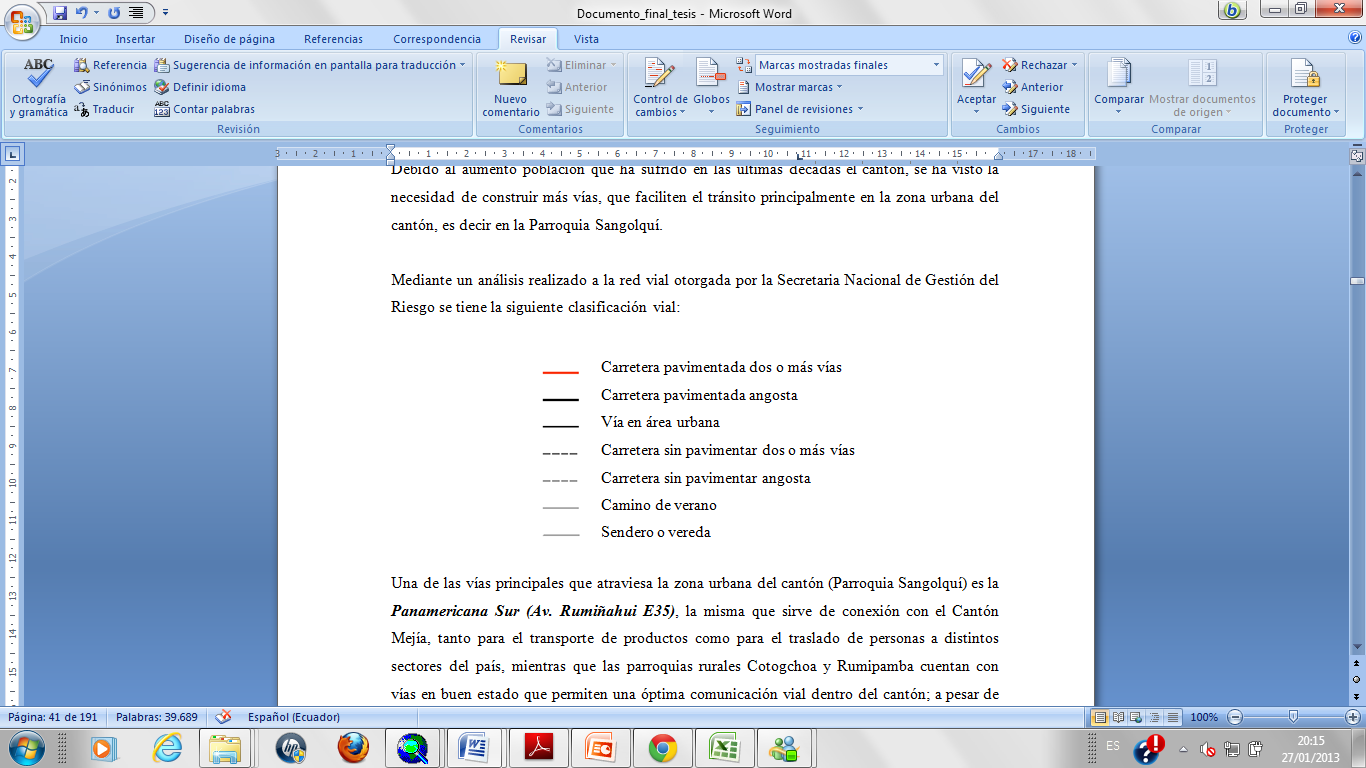 Una de las vías principales que atraviesa la zona urbana del cantón (Parroquia Sangolquí) es la Panamericana Sur (Av. Rumiñahui E35), la misma que sirve de conexión con el Cantón Mejía.
Infraestructura
Tabla. Principales obras de infraestructura en el cantón
Fuente. Censo de Población y Vivienda, 2010 - GADMUR
SISTEMA ADMINISTRATIVO
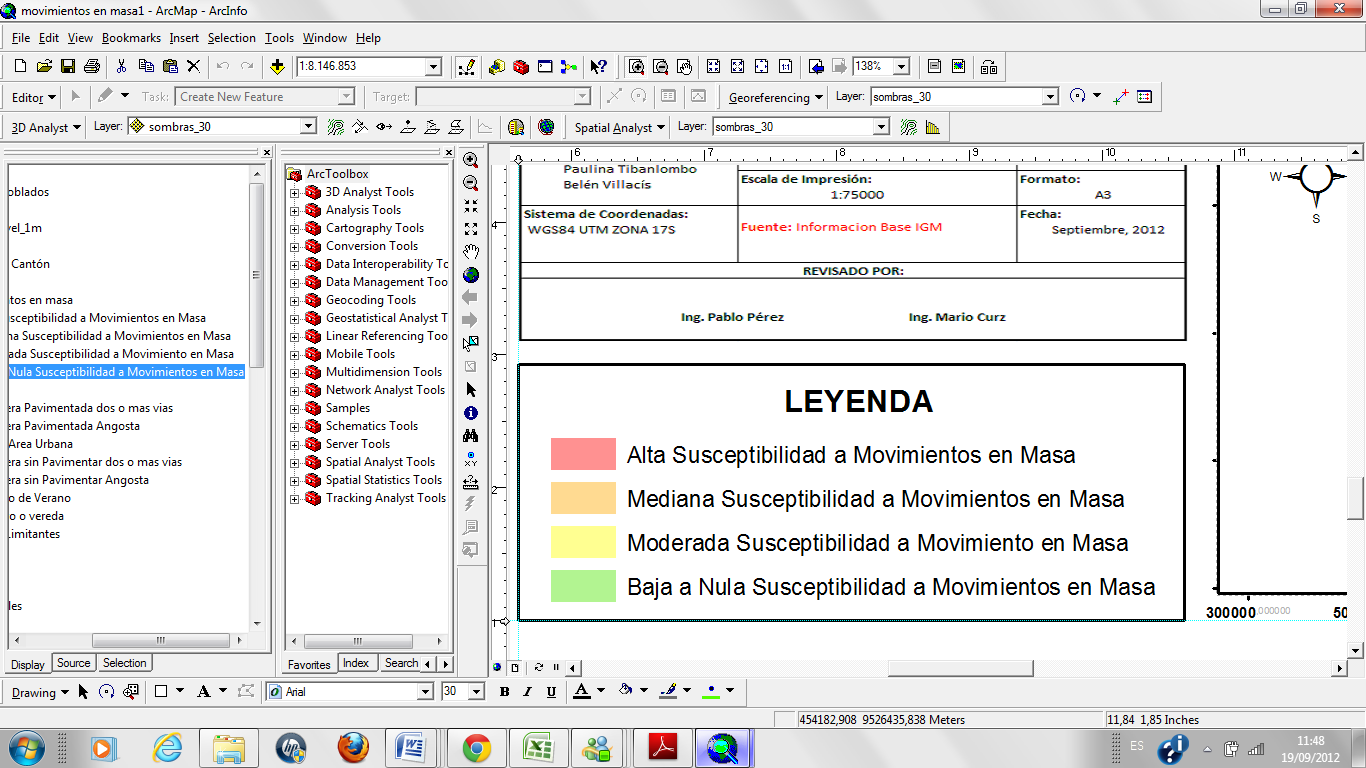 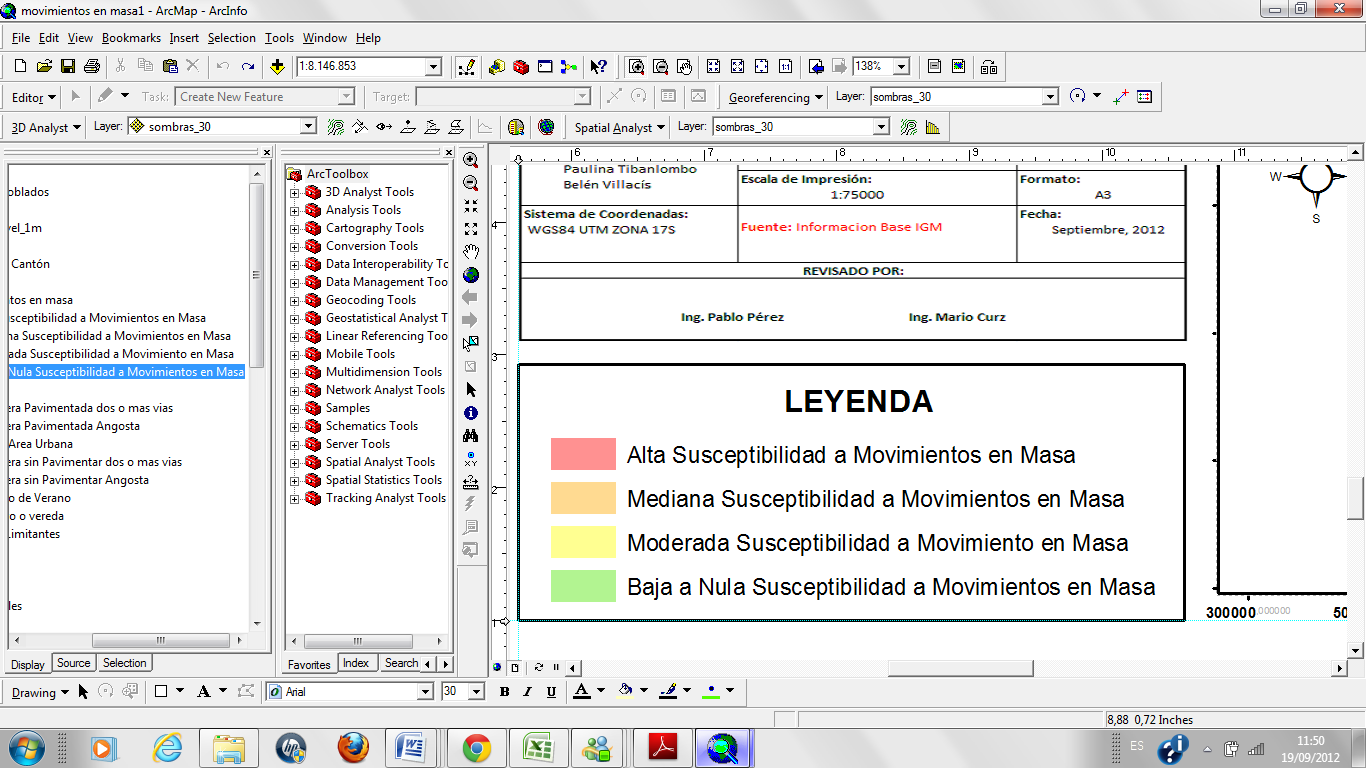 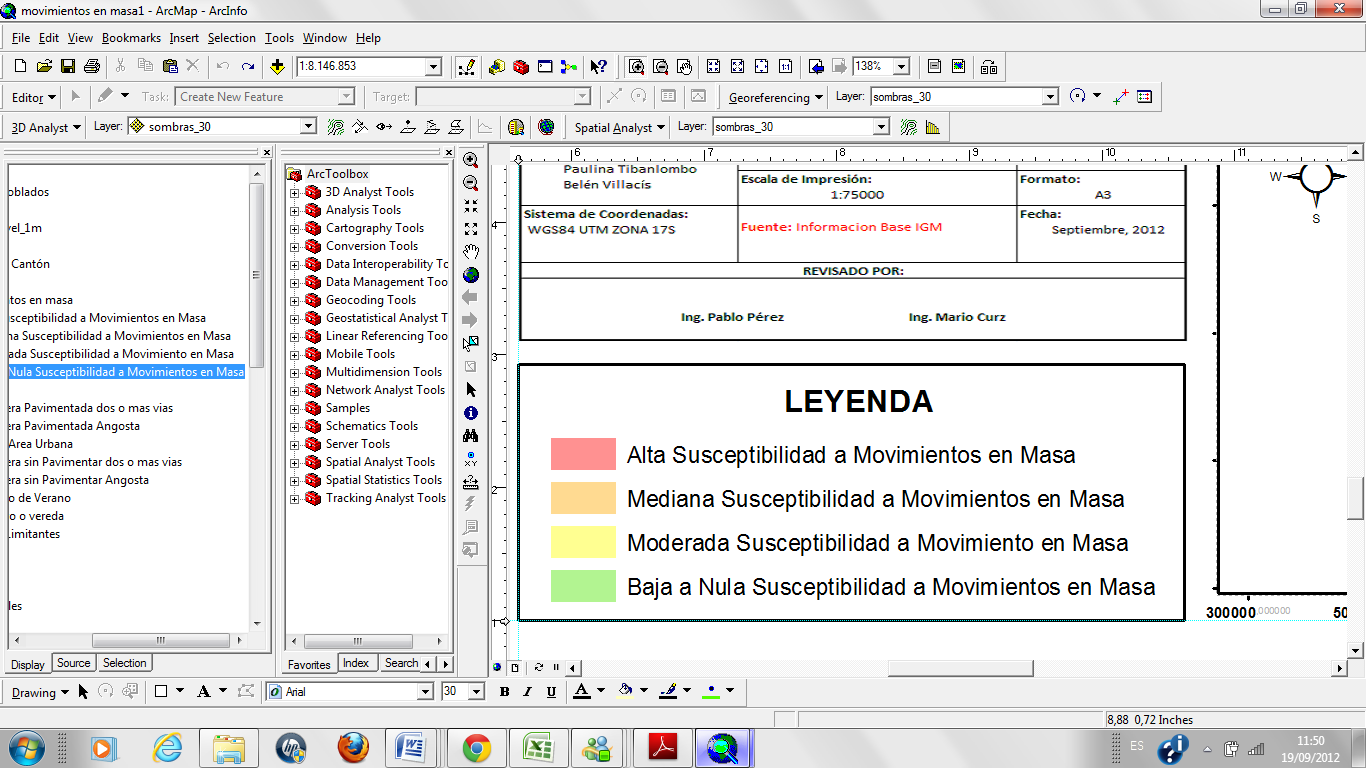 EXPOSICIÓN DEL TERRITORIO 
ANTE AMENAZAS DE ORIGEN NATURAL
1. DESLIZAMIENTOS
Tabla. Nivel de susceptibilidad ante deslizamientos
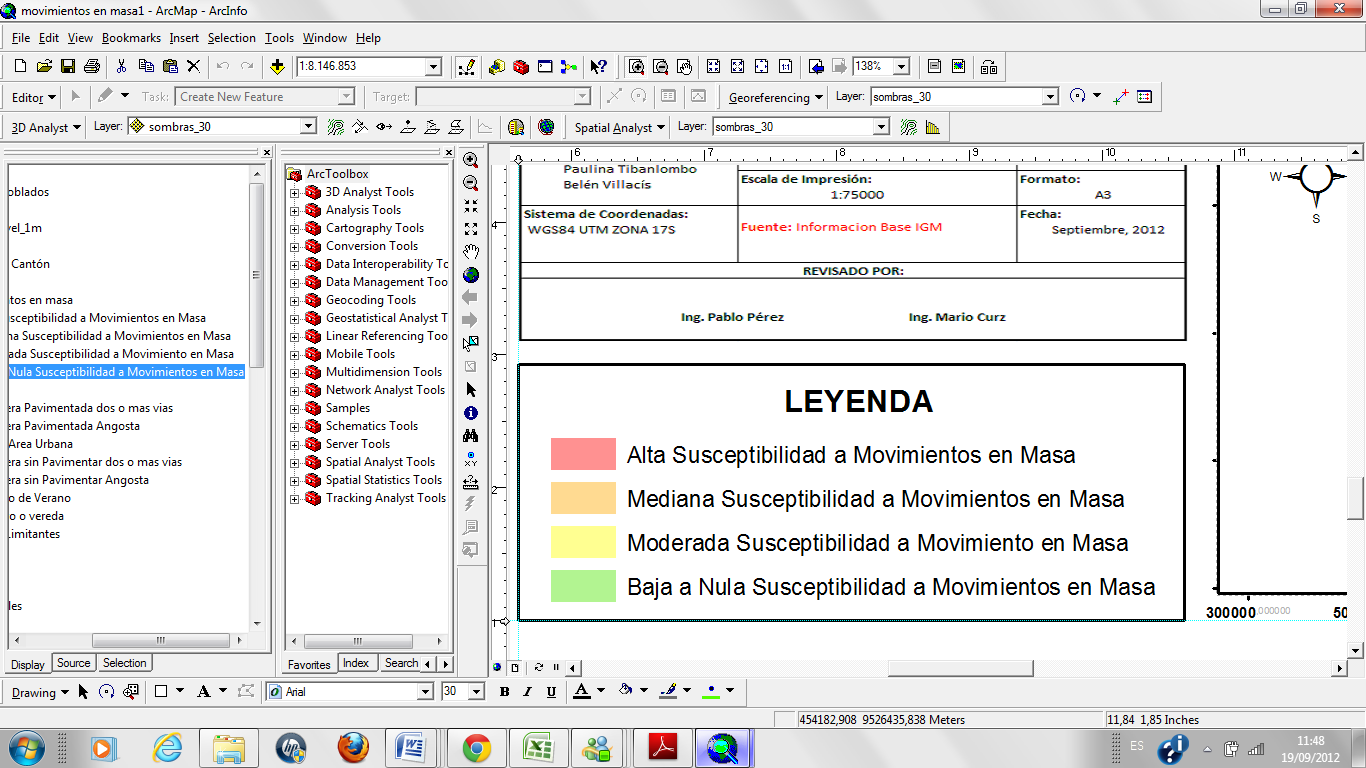 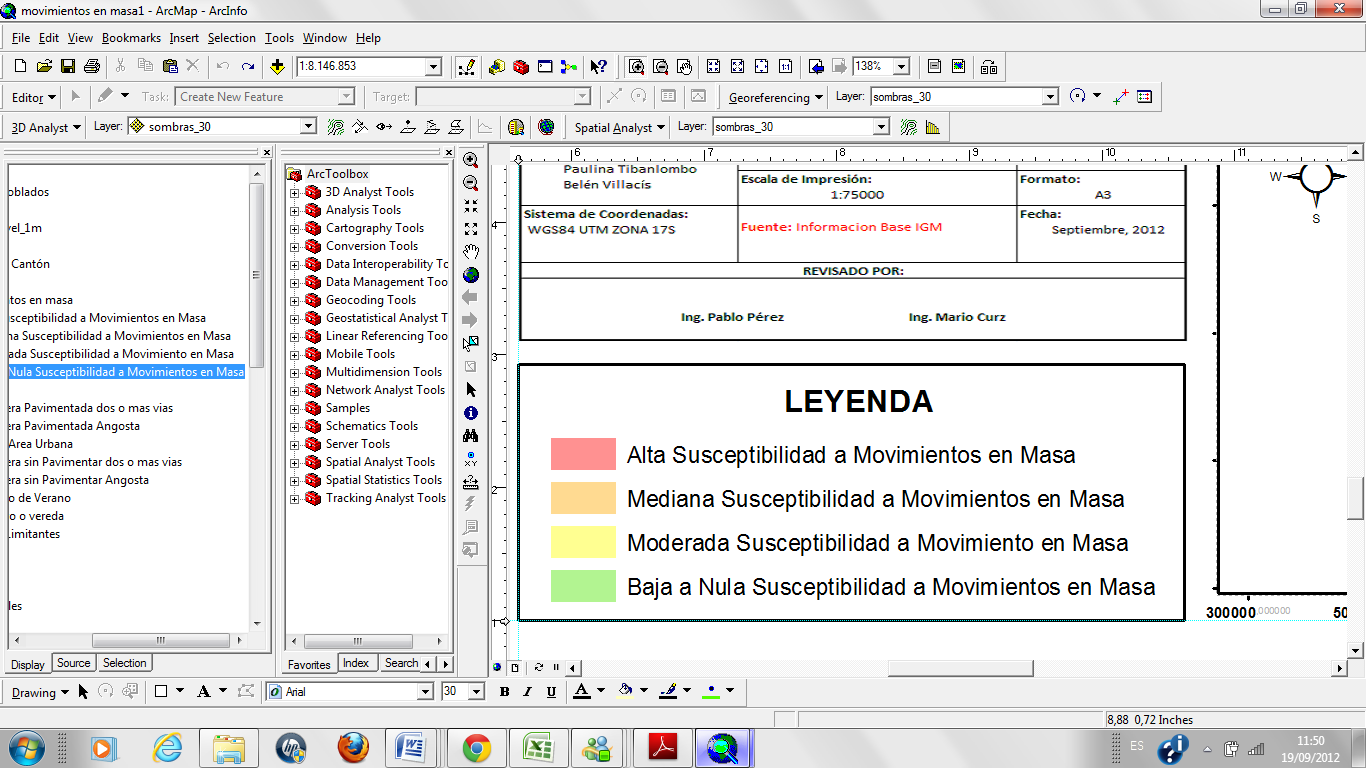 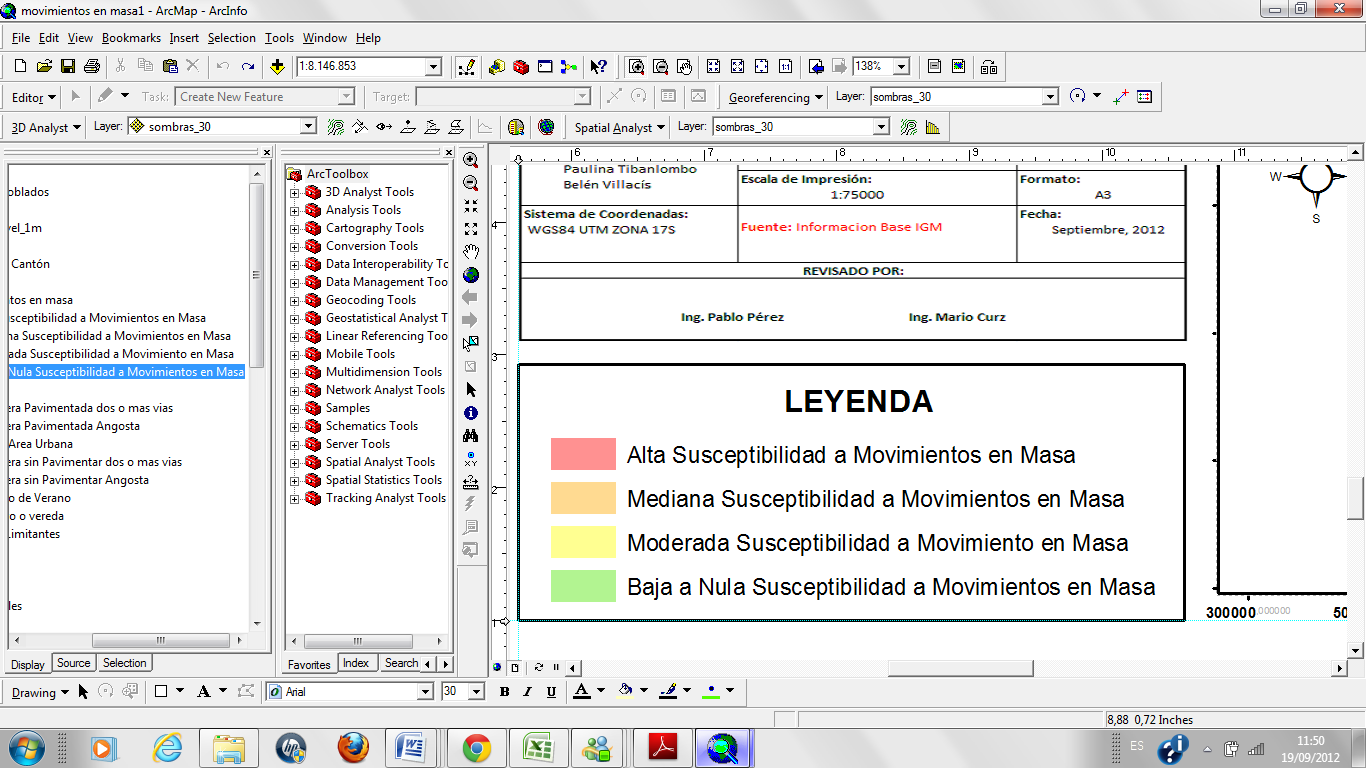 Fuente. GADMUR
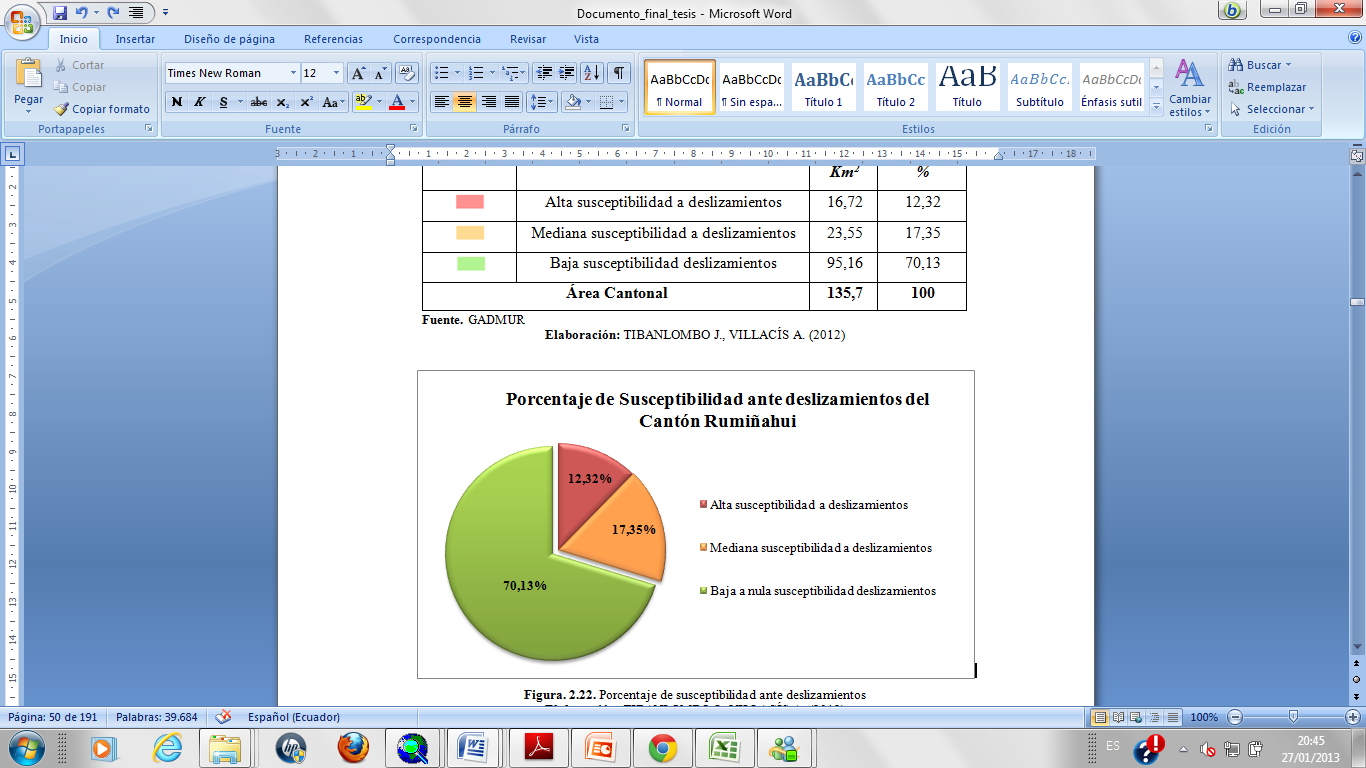 Porcentaje de susceptibilidad ante deslizamientos 
Elaboración: TIBANLOMBO J., VILLACÍS A. (2012)
Sismicidad (1541 – actualidad)
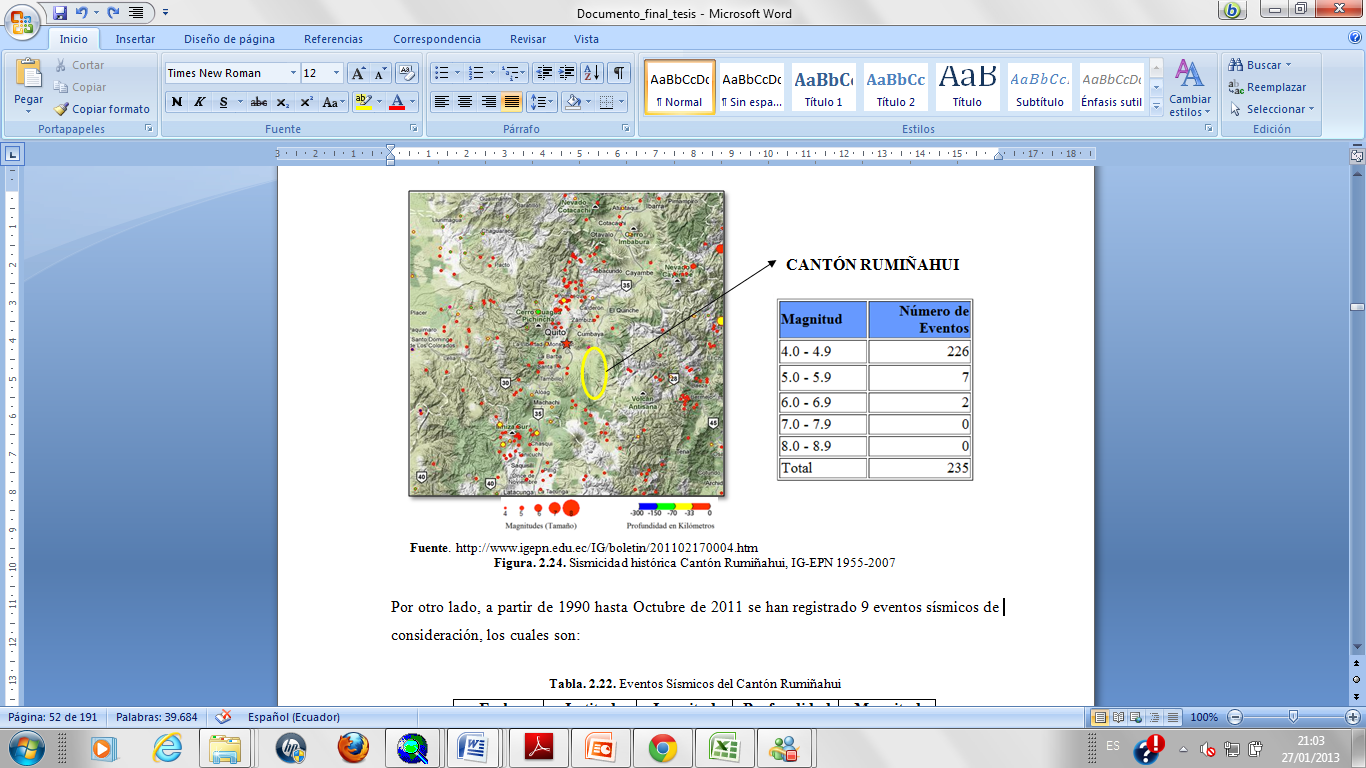 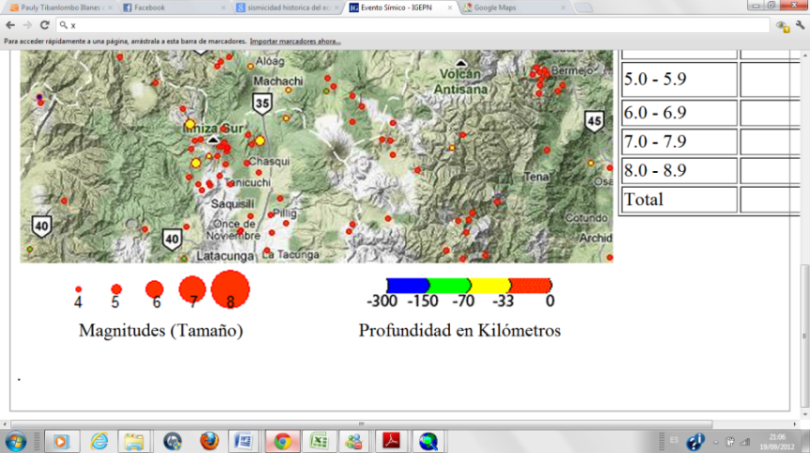 Tabla. Nivel de susceptibilidad ante sismos
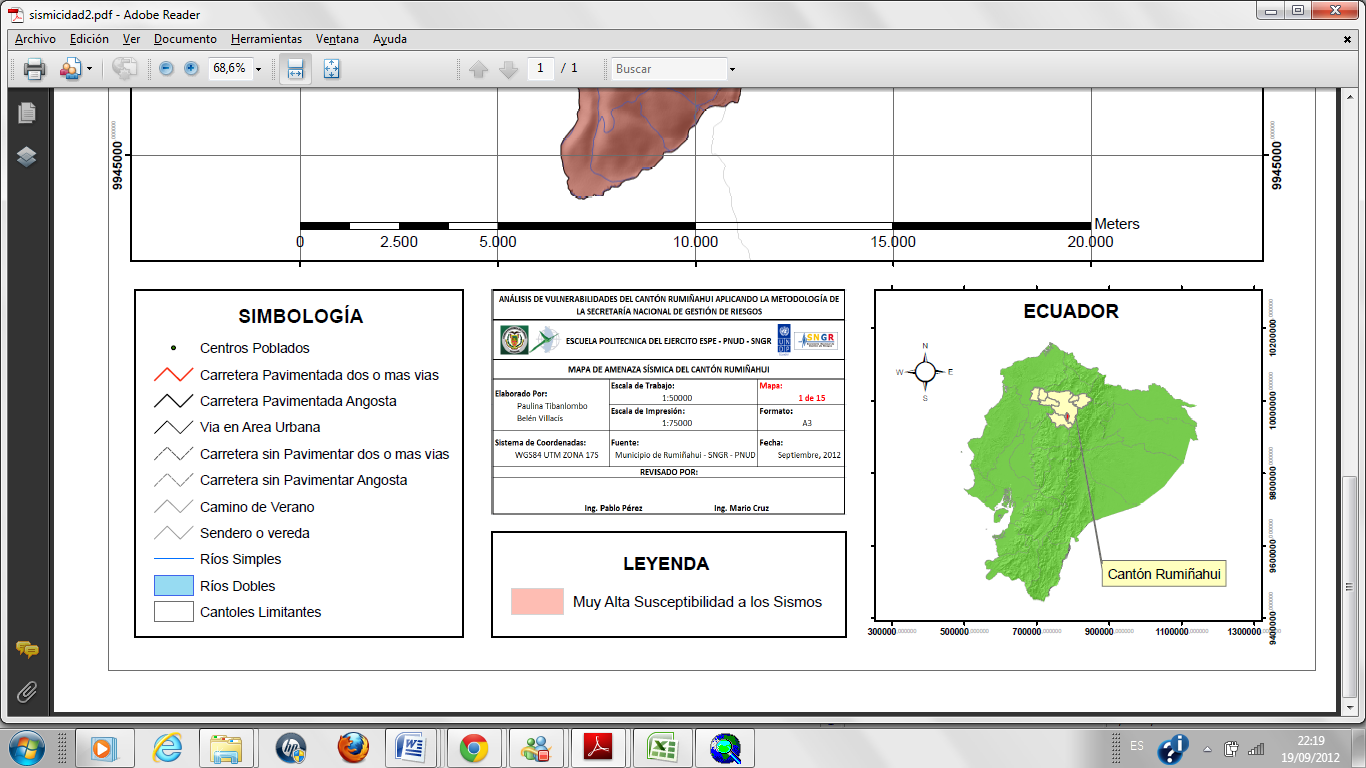 Fuente. SNGR
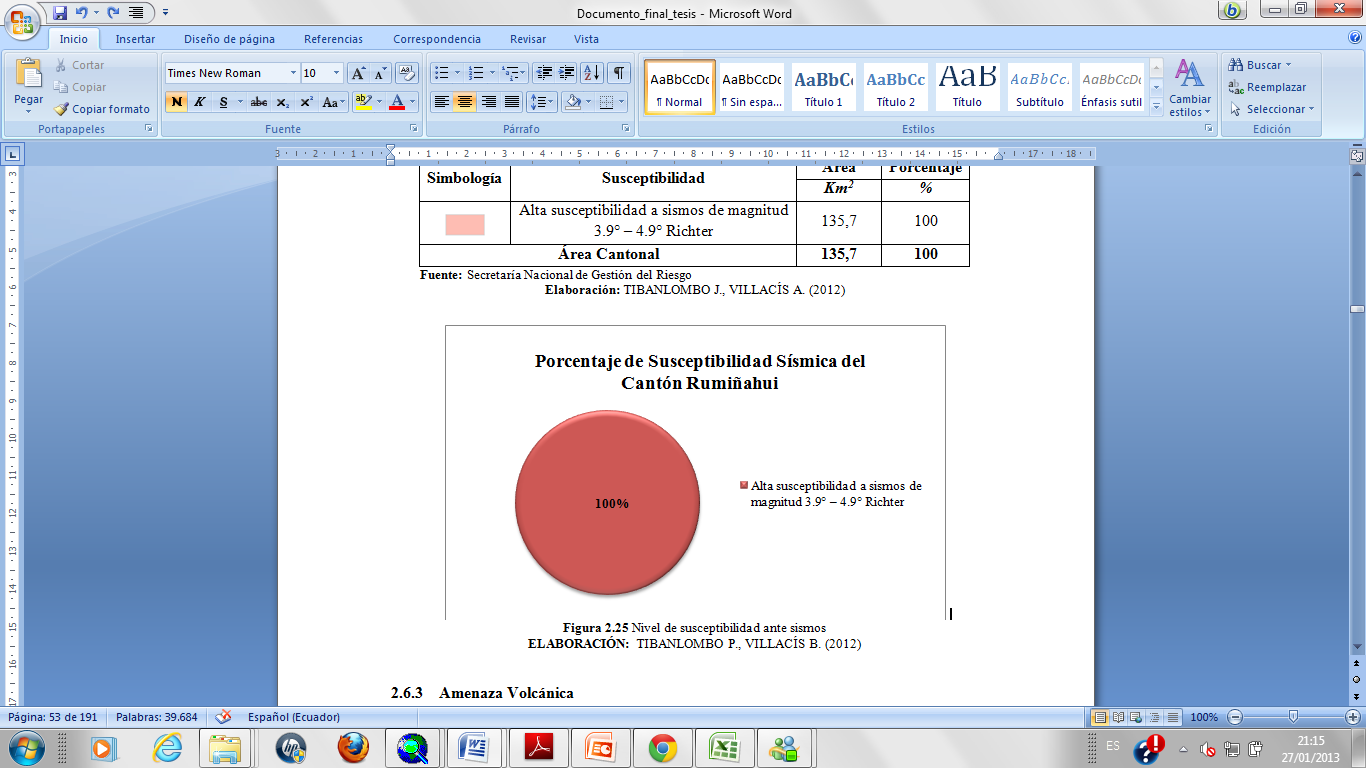 Nivel de susceptibilidad ante sismos 
Elaboración: TIBANLOMBO J., VILLACÍS A. (2012)
VOLCANISMO
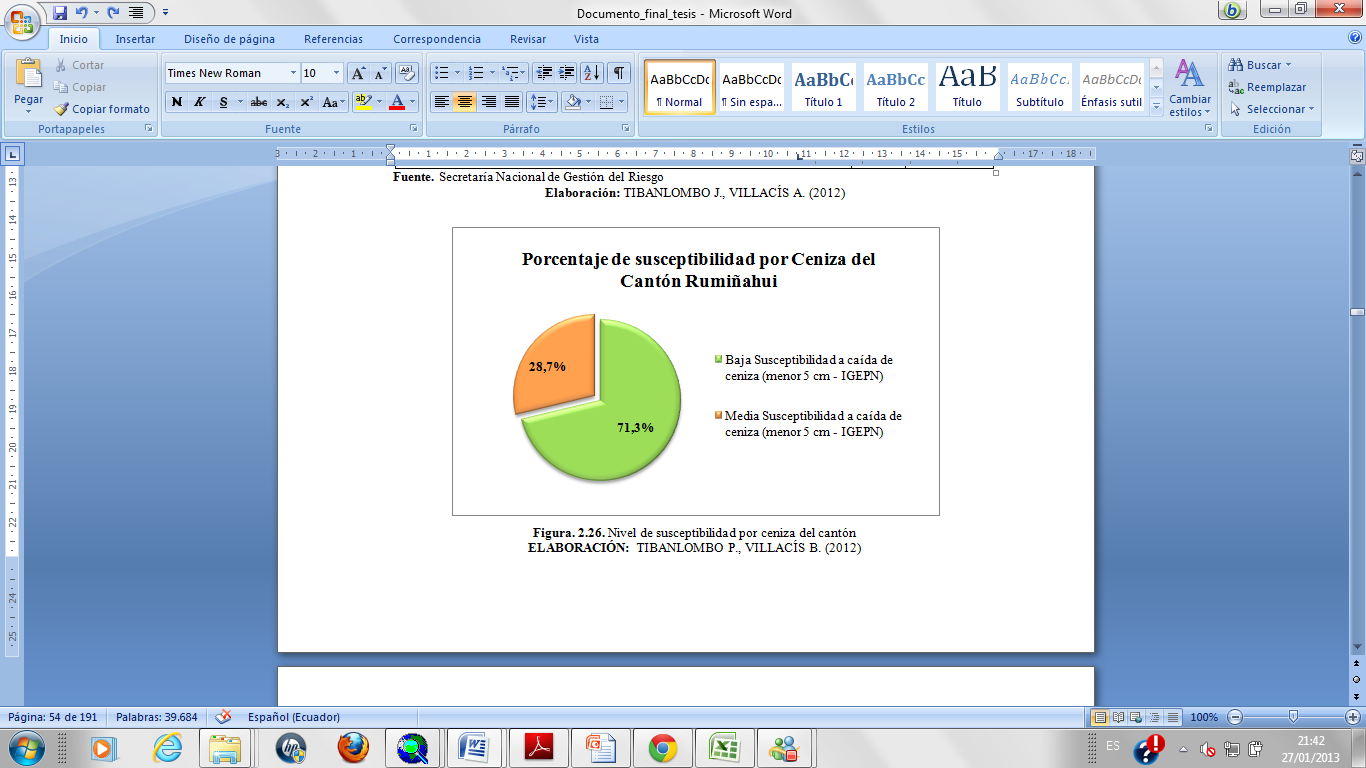 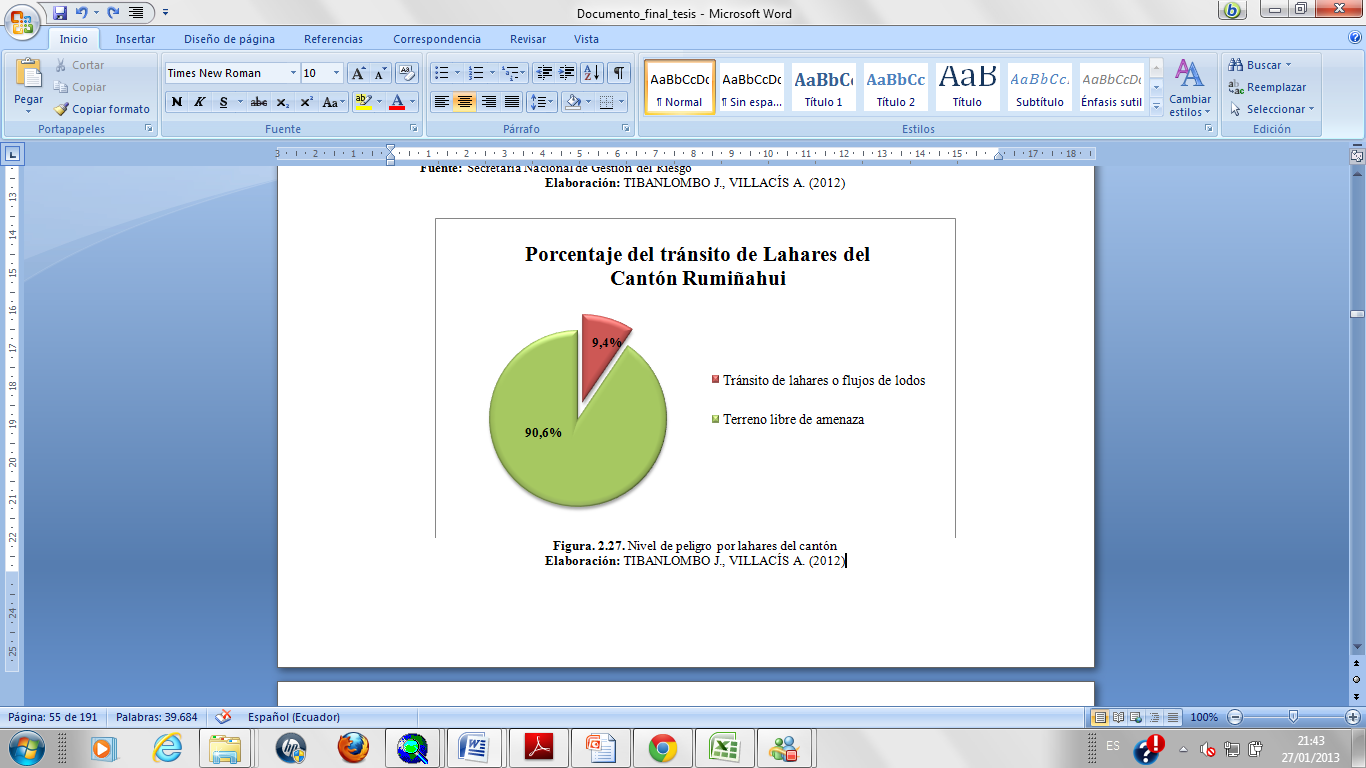 Nivel de susceptibilidad por ceniza del cantón
Tránsito de lahares del cantón
INUNDACIONES
La mayoría de las inundaciones se producen debido al exceso de agua de escorrentía proveniente de fuertes lluvias en la parte alta de las subcuencas y microcuencas, lo cual genera un flujo de agua excesivo río abajo.
Tabla. Nivel de susceptibilidad ante sismos
Fuente. GADMUR – Cuerpo de Bomberos Sangolquí
CAPITULO III
ANÁLISIS DE VULNERABILIDAD 
DEFINIDA DESDE LAS AMENAZAS 
Y PROCESOS DE LA GESTIÓN DEL
RIESGO
Vulnerabilidad físico estructural de edificaciones urbanas
Las cabeceras cantonales constituyen un polo de desarrollo debido a las diferentes actividades que en éstas se realizan, generando una concentración poblacional que puede ser definida a través de la ocupación de edificaciones e instalaciones urbanas
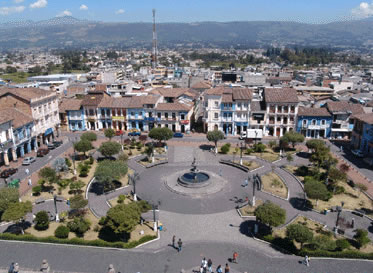 Fuente: www.explored.com.ec/noticias-ecuador/ruminahui-invita-a-sus-fiestas
Análisis de completitud de los datos 
del catastro urbano
SISTEMA ESTRUCTURAL

MATERIAL DE LAS PAREDES

TIPO DE CUBIERTA

ENTREPISOS

NÚMERO DE PISOS

AÑO DE CONSTRUCCIÓN

ESTADO DE CONSERVACIÓN

SUELO BAJO LA EDIFICACIÓN

TOPOGRAFÍA DEL SITIO

FORMA DE LA CONSTRUCCIÓN

SUPERFICIE

IDENTIFICACIÓN
VARIABLES DE
VULNERABILIDAD
En la zona urbana de Sangolquí se identificaron :
18216 Predios
7435 lotes baldíos
Por ende la completitud del catastro fue analizada solamente a 10781 predios, los cuales presentaron el 83,3% de completitud
10 VARIABLES
Características del suelo bajo la edificación 

Forma de la construcción
NO CONSTAN
Características del suelo bajo edificación
Se realizó una entrevista a expertos en el tema, quienes llegaron a la conclusión de que la mayor parte del suelo bajo la edificación es FIRME, existiendo solamente 2 zonas de suelo HÚMEDO, Roble Antiguo y El Colibrí
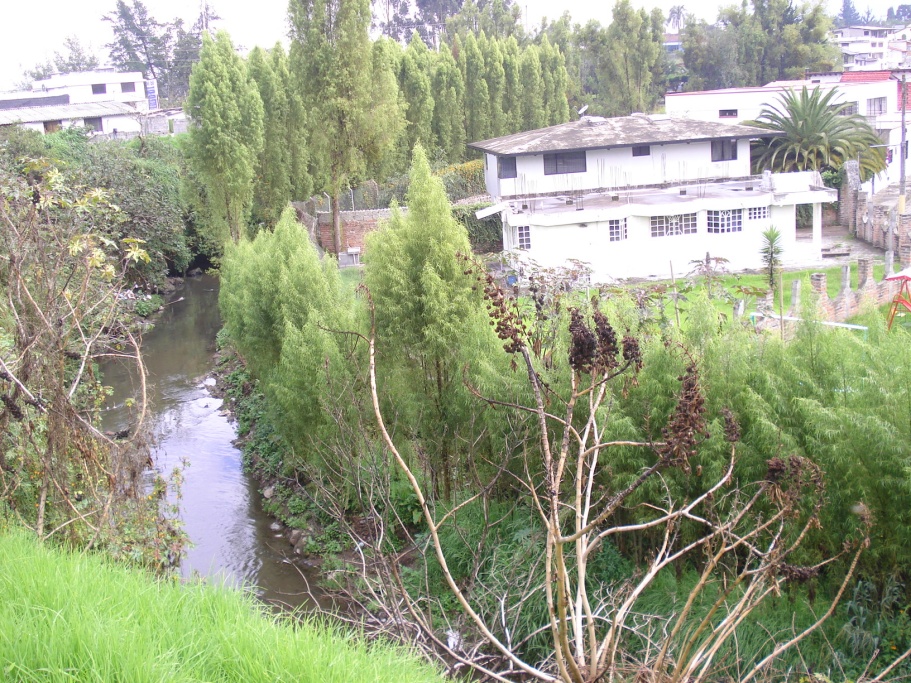 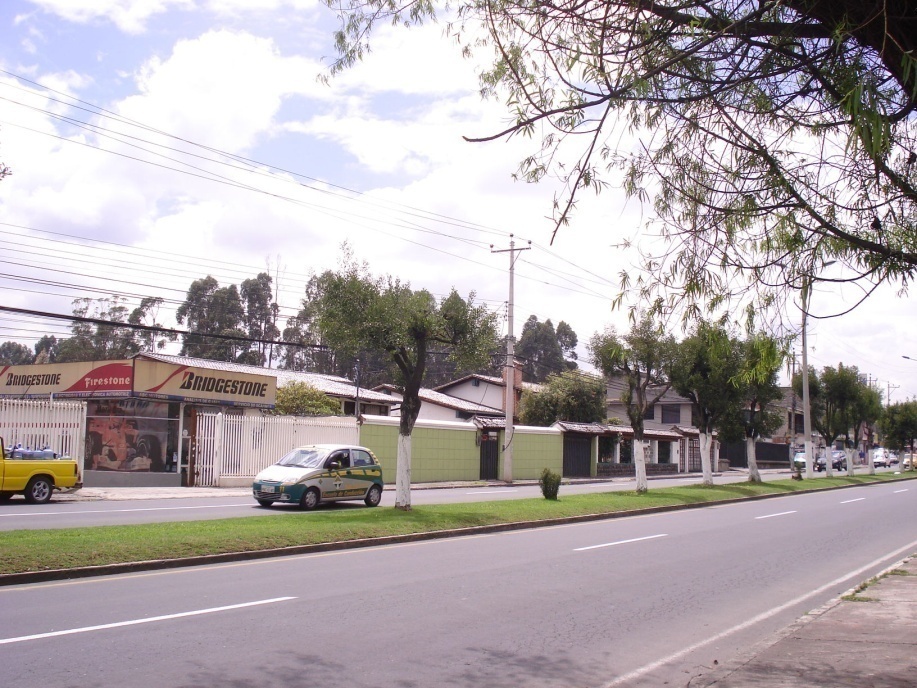 Santa Bárbara
Roble Antiguo
Forma de la construcción
Las edificaciones de la Parroquia Urbana Sangolquí tienen una FORMA REGULAR, es decir que la construcción está conformada por formas geométricas regulares
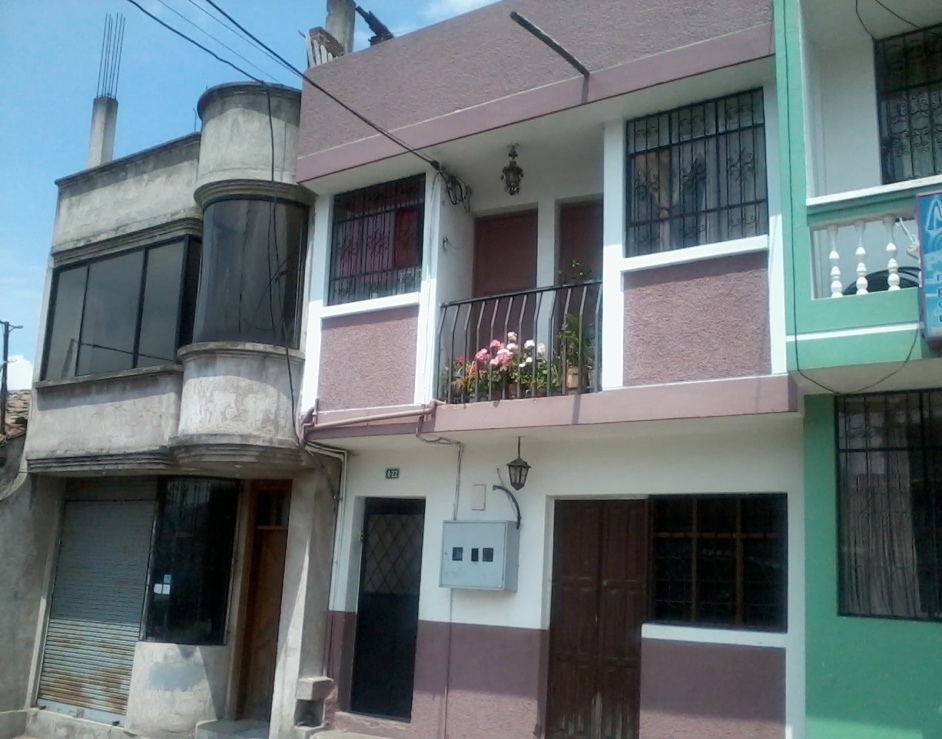 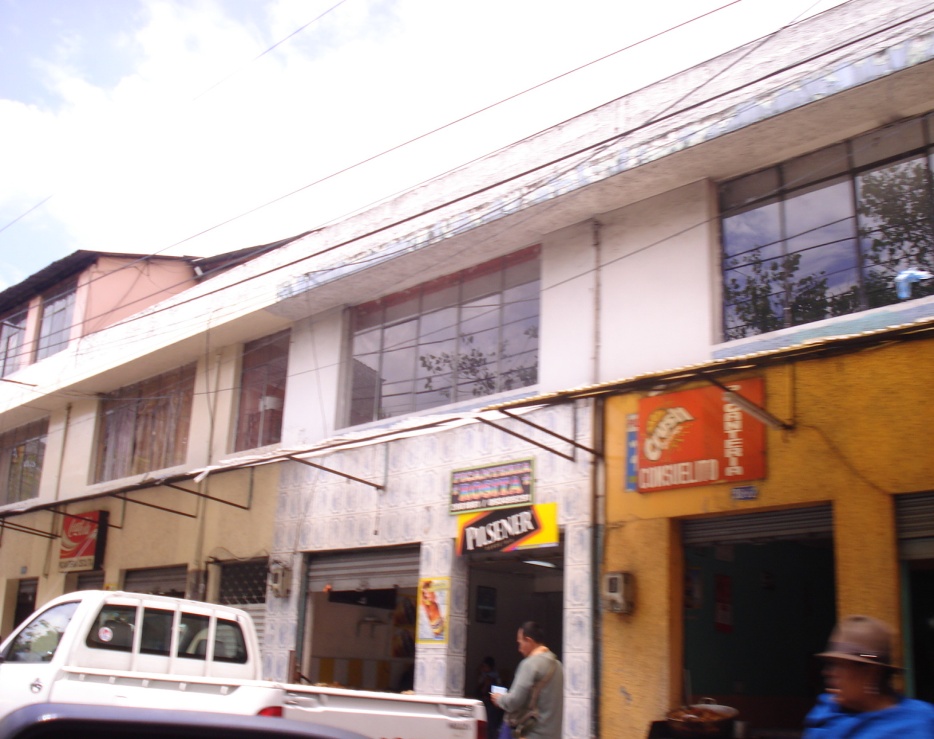 El Cabre
La Paz
De esta manera se logra obtener.
Tabla.  Completitud del Catastro
Se propone para el análisis de vulnerabilidad físico estructural
DELIMITACIÓN DE ZONAS HOMOGÉNEAS
Cada zona podrá tener un máximo de 100 puntos, los cuales serán enmarcados en las siguientes categorías según corresponda. A mayor puntaje mayor vulnerabilidad estructural
Tabla. Nivel de Vulnerabilidad
Amenaza Sísmica
La variable tipo de cubierta, presenta una calificación mayoritaria de 5 puntos (28,4%)
Predios con cubiertas metálicas y vigas de madera y teja, especialmente en la Zona Central
Tabla. Nivel de Vulnerabilidad Física Estructural ante amenaza sísmica
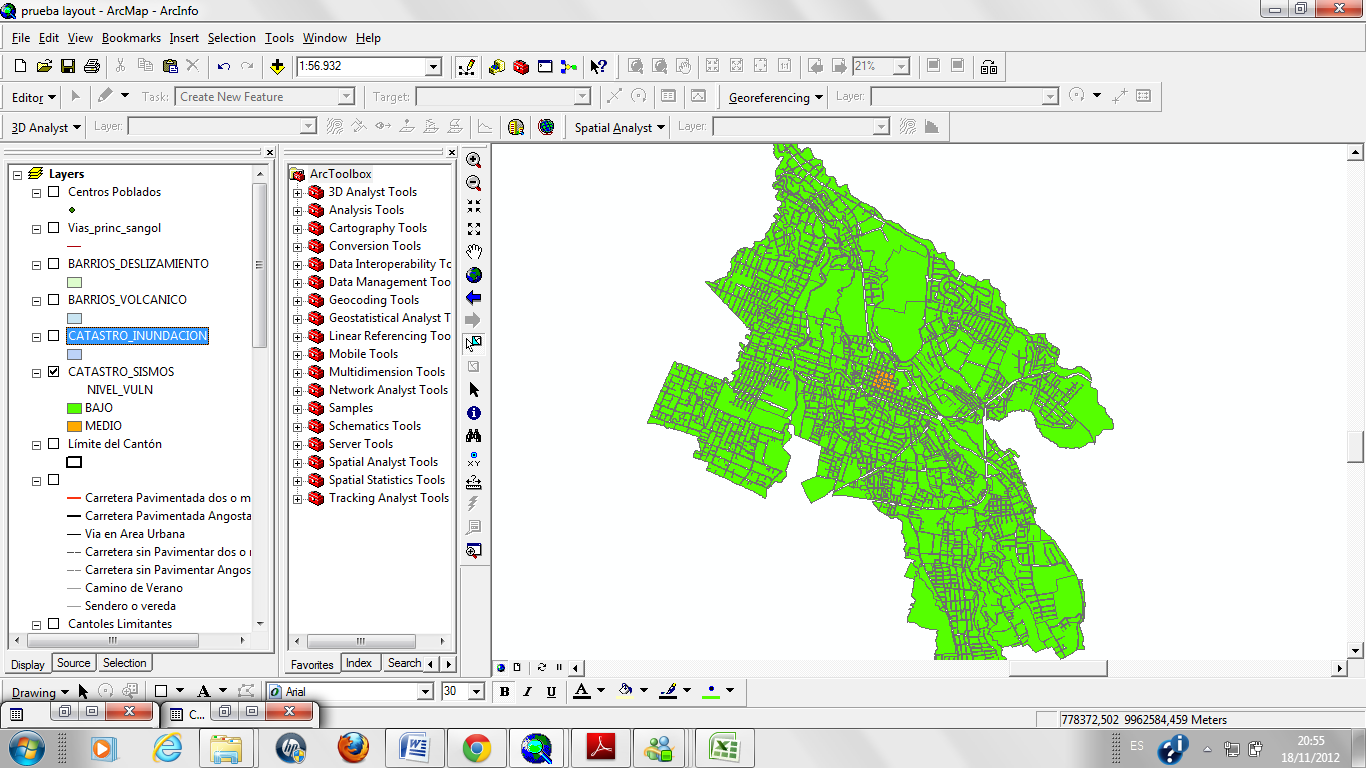 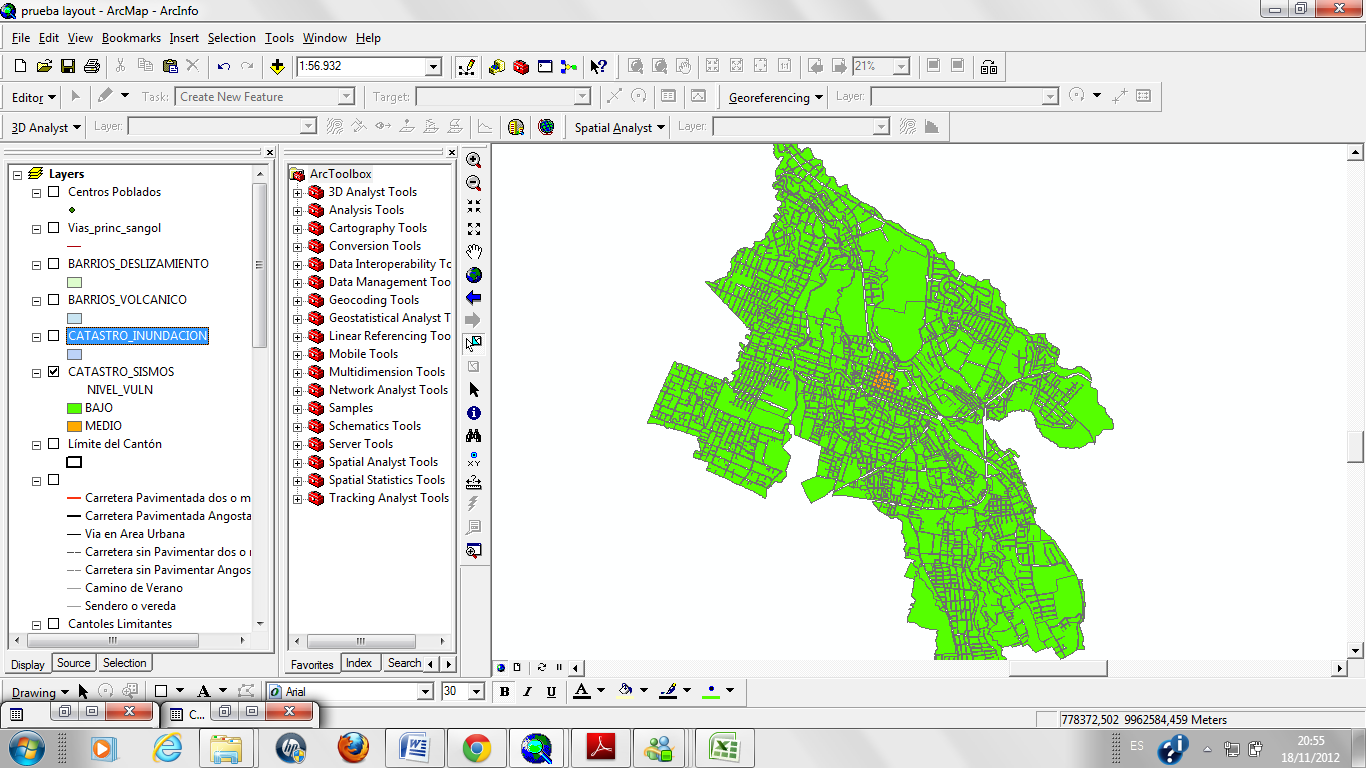 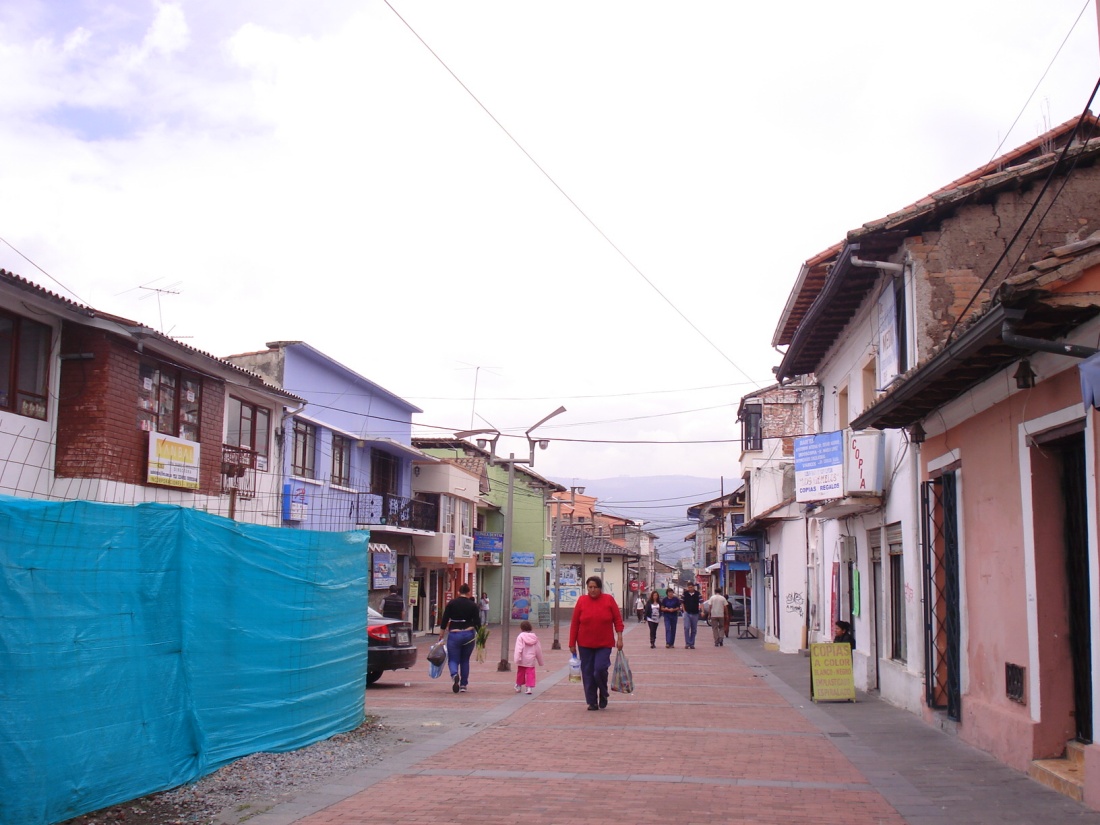 MAPA DE VULNERABILIDAD FÍSICO ESTRUCTURAL ANTE AMENZA SÍSMICA DELAPARROQUIA SANGOLQUÍ
Zona Central
Amenaza de Inundación
Existen zonas con mayor número de edificaciones de 1 piso como: Conjunto Arupos de la Hacienda, Comuna Los puentes, Urbanización Aurelio Salazar
La variable número de pisos, presenta una calificación mayoritaria de 10 puntos (28,5%)
Tabla. Nivel de Vulnerabilidad Física Estructural ante amenaza por inundación
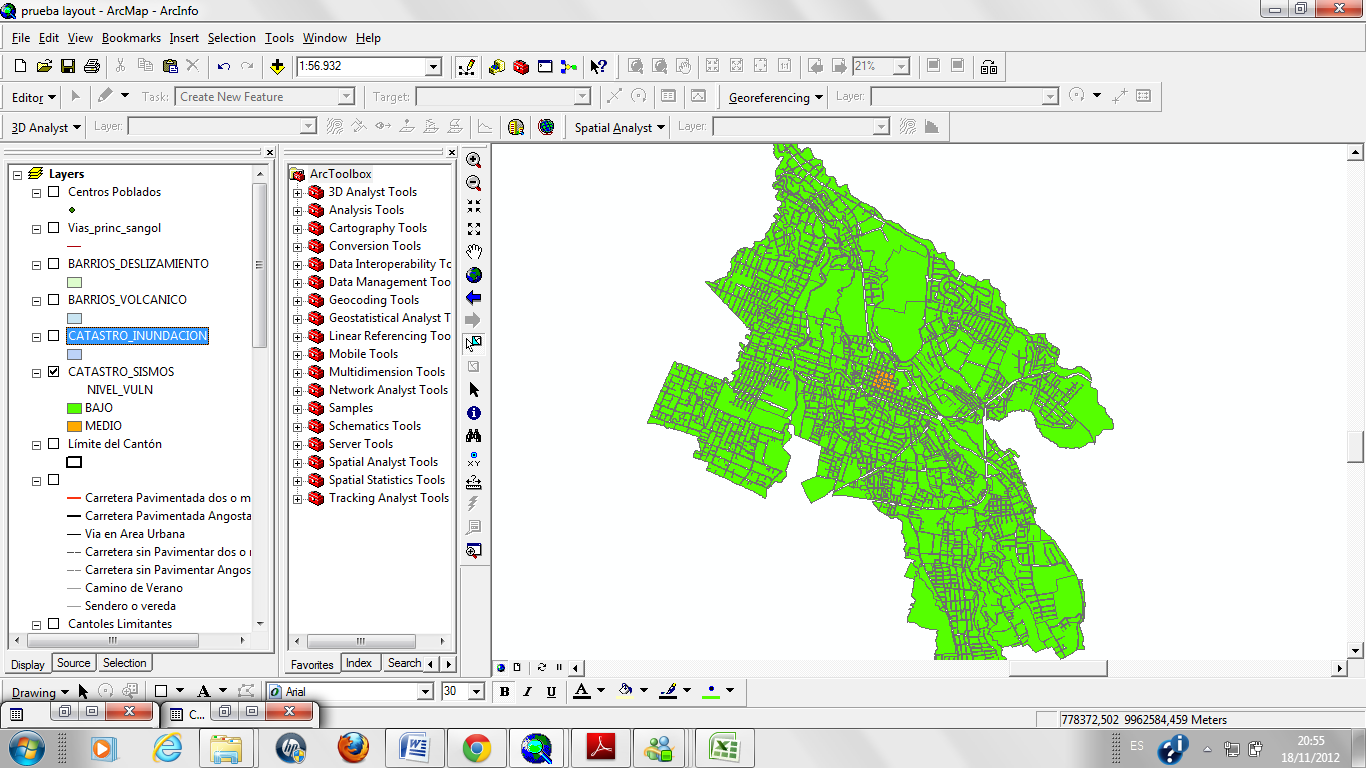 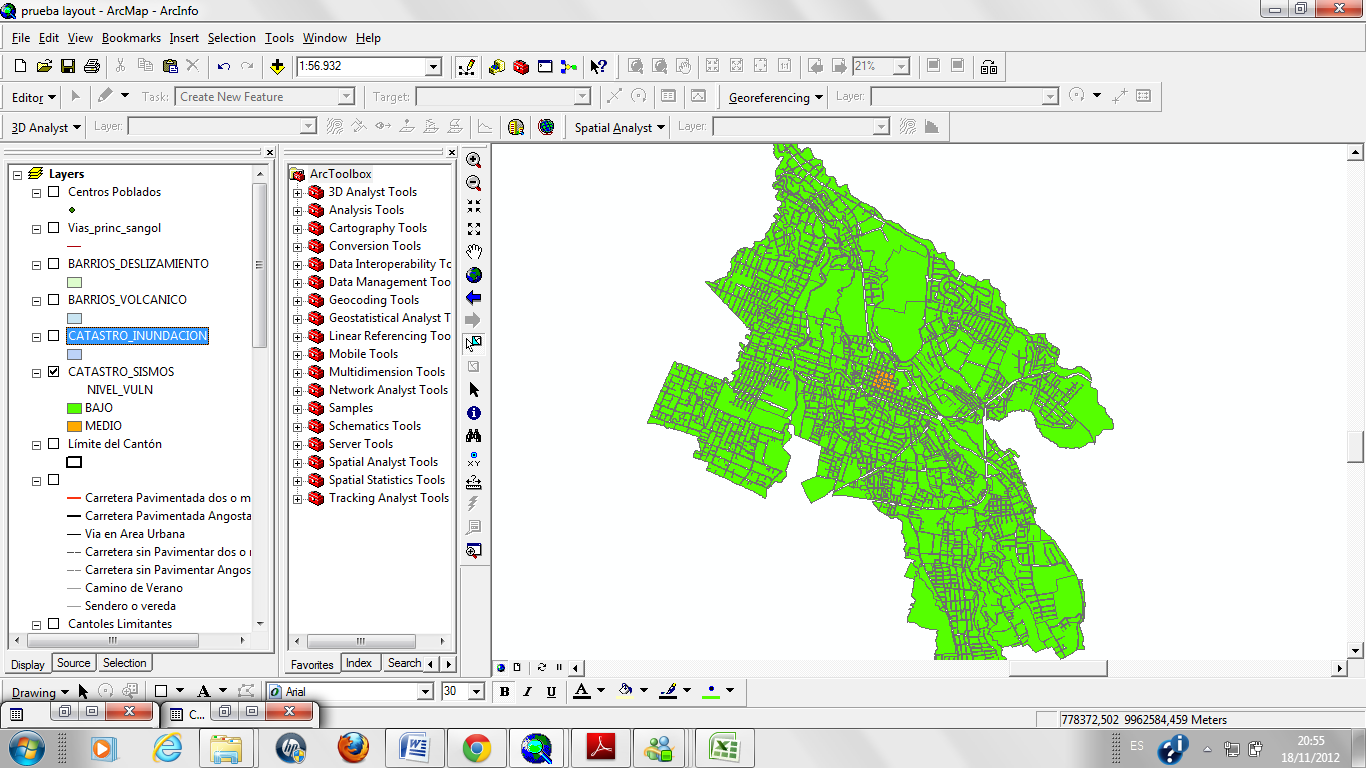 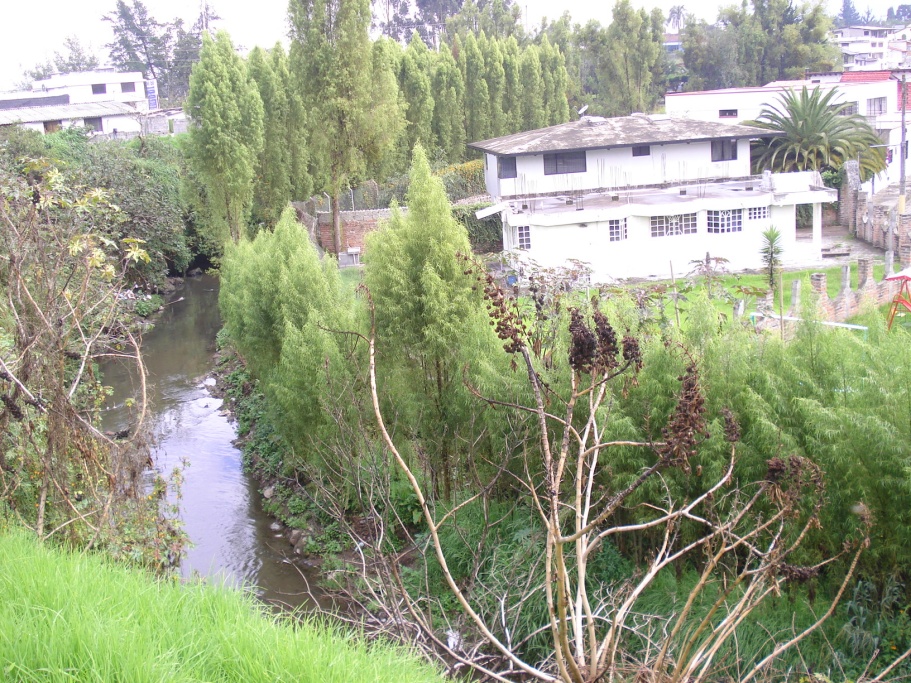 MAPA DE VULNERABILIDAD FÍSICO ESTRUCTURAL ANTE AMENZA DE INUNDACIÓN DELAPARROQUIA SANGOLQUÍ
Roble Antiguo
Amenaza de Deslizamiento
Existen zonas con mayor número de edificaciones de 1 piso como: Coop. Unión del Valle, Conjunto Los Nogales, Coop. Alberto Acosta Soberón, entre otros.
La variable número de pisos, presenta una calificación mayoritaria de 10 puntos (28,5%)
Tabla. Nivel de Vulnerabilidad Física Estructural ante amenaza de deslizamientos
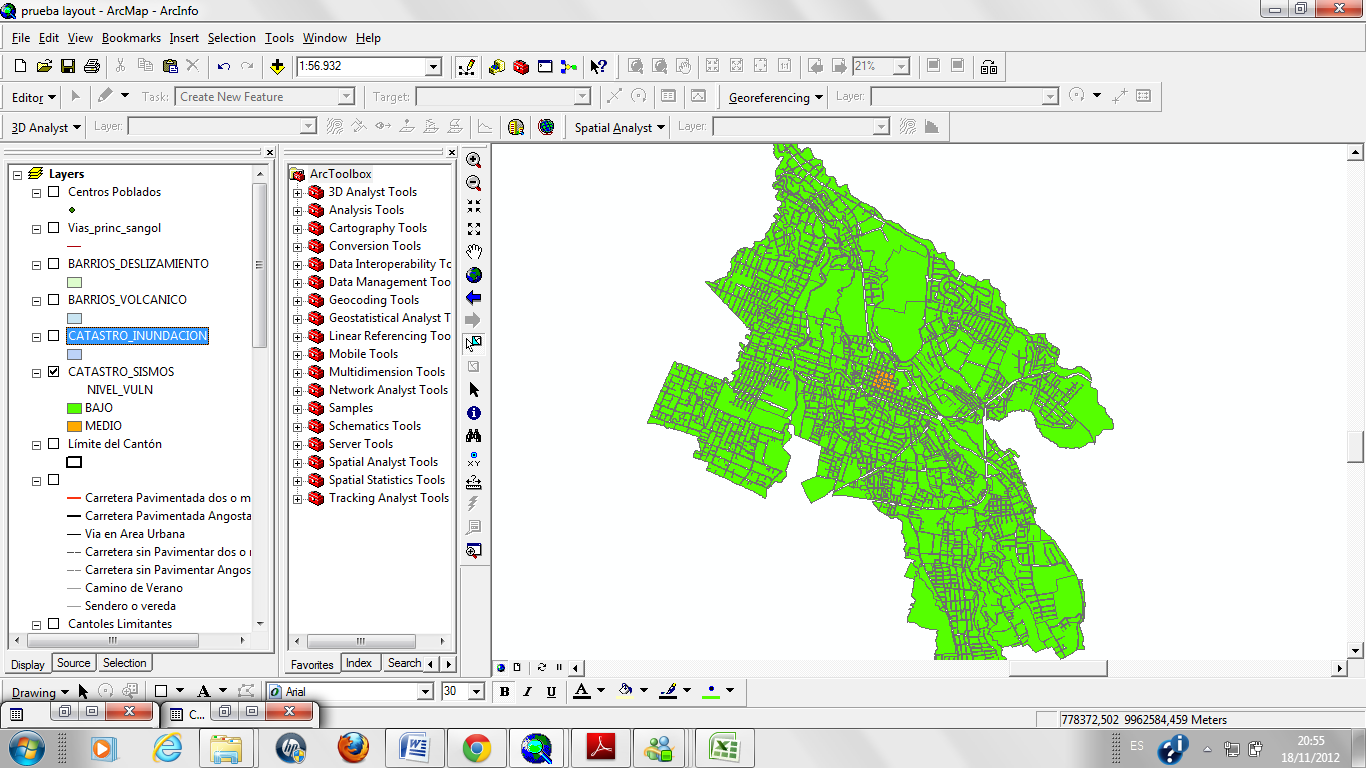 El nivel de vulnerabilidad física estructural ante amenaza de deslizamientos BAJO ya que en general Parroquia Urbana Sangolquí presenta una morfología ligeramente ondulada
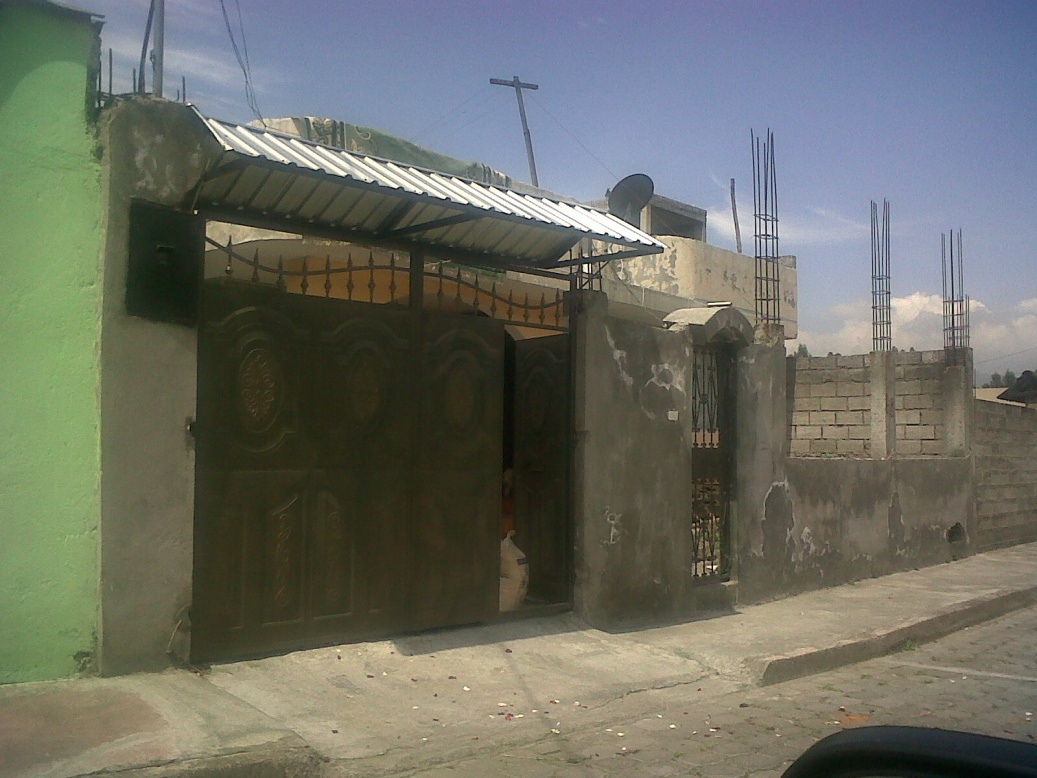 MAPA DE VULNERABILIDAD FÍSICO ESTRUCTURAL ANTE AMENZA DE DESLIZAMIENTOS DE LA PARROQUIA SANGOLQUÍ
Coop. Alberto Soberón Acosta
Amenaza Volcánica
Existen zonas con mayor número de edificaciones de un piso y cubierta de vigas de madera y teja, como por ejemplo: la zona Unión y Progreso.
Las variables número de pisos y tipo de cubierta, presentan la mayoría de casos con calificación de 10 puntos
Tabla. Nivel de Vulnerabilidad Física Estructural ante Amenaza volcánica
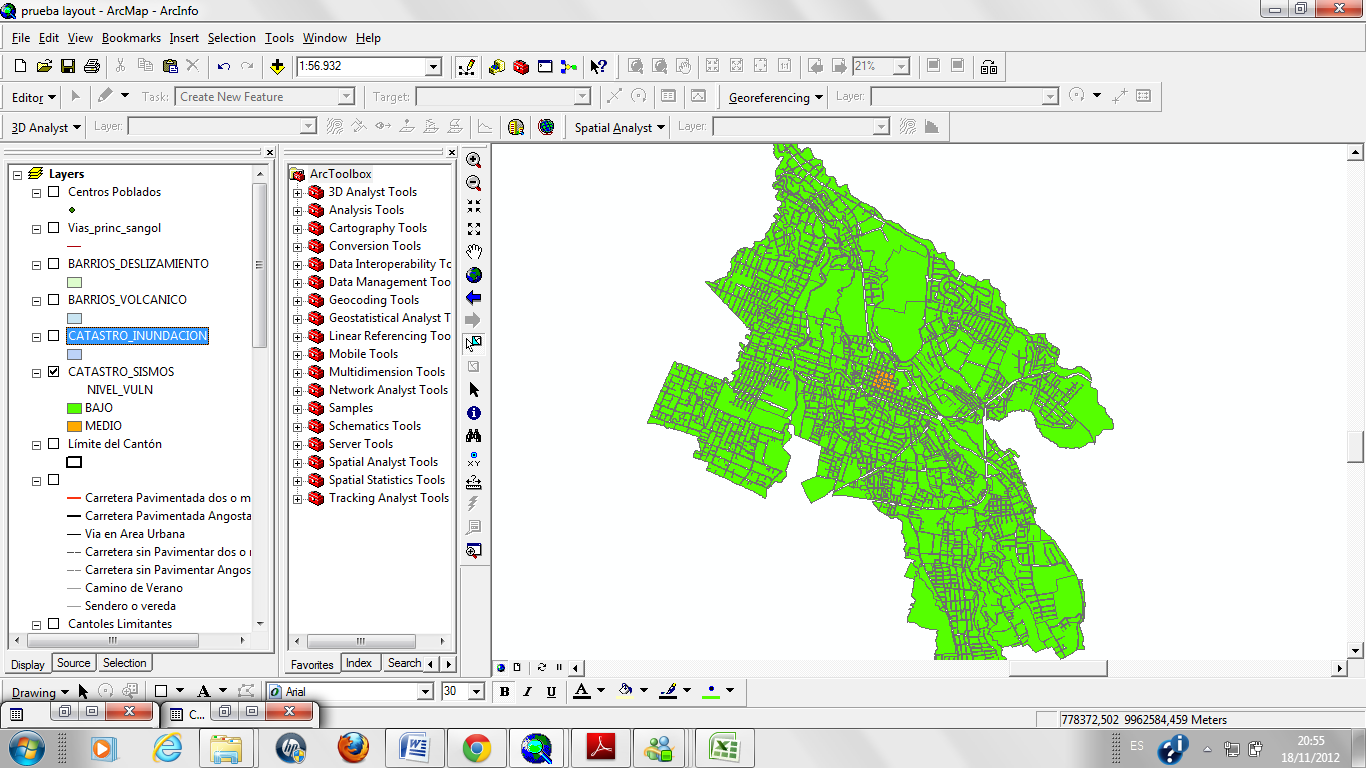 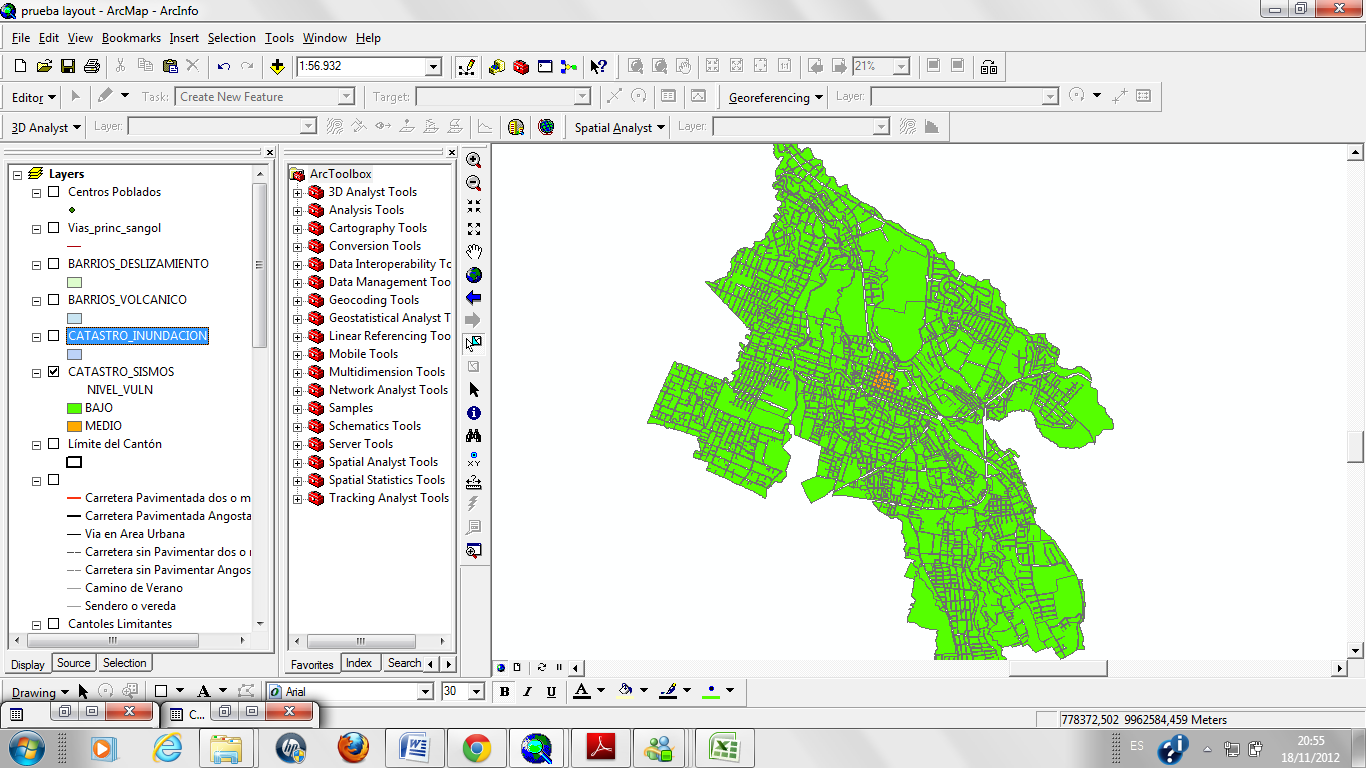 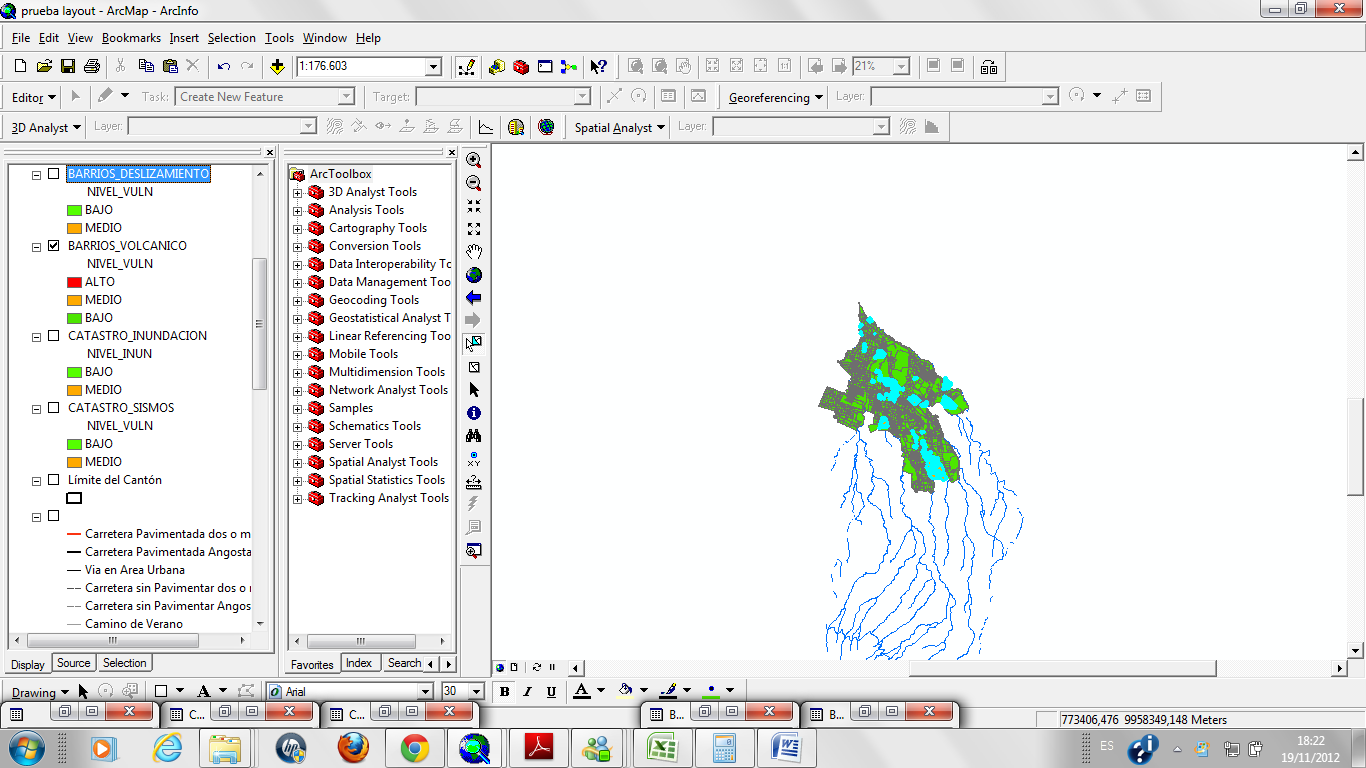 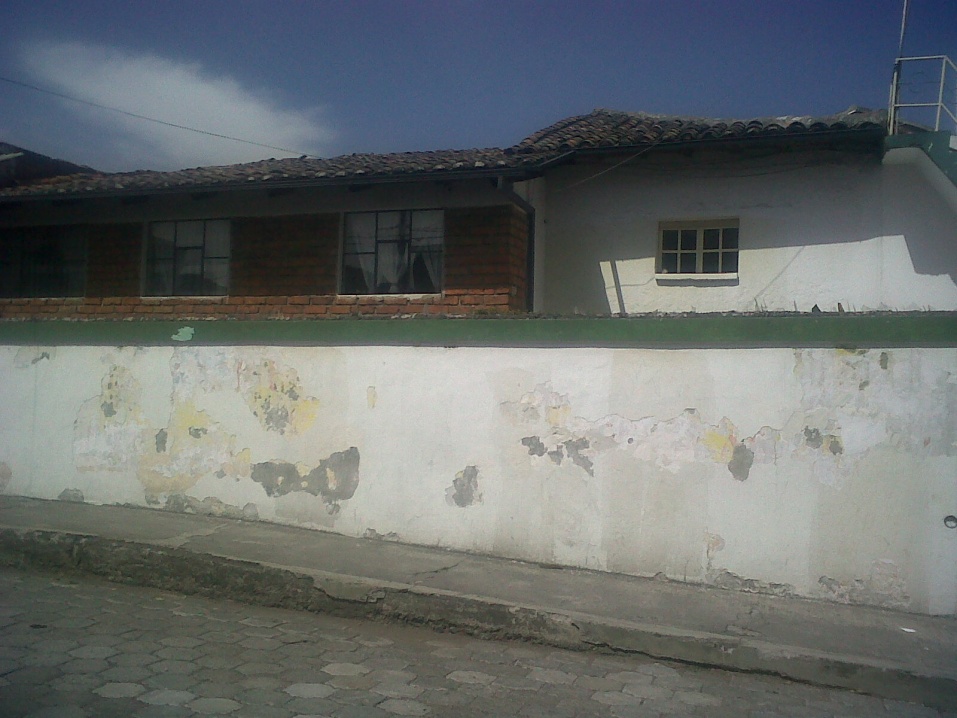 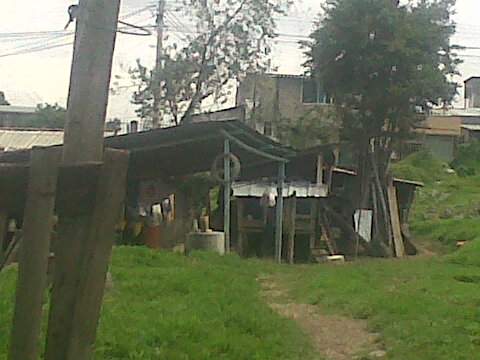 El Rosario
Unión y Progreso
MAPA DE VULNERABILIDAD FÍSICO ESTRUCTURAL ANTE AMENZA VOLCÁNICA DELAPARROQUIA SANGOLQUÍ
Vulnerabilidad físico estructural de redes vitales
ALCANTARILLADO
Tabla. Tipos de alcantarillado de la Parroquia
Amenaza Sísmica
Tabla. Nivel de Vulnerabilidad del Alcantarillado ante amenaza sísmica
Amenaza de Inundación
Tabla. Nivel de Vulnerabilidad del Alcantarillado ante amenaza de inundación
Amenaza volcánica por tránsito de lahares
Tabla. Nivel de Vulnerabilidad del Alcantarillado ante amenaza de volcánica lahar o flujo de lodo
Amenaza volcánica por caída de ceniza
Tabla. Nivel de Vulnerabilidad del Alcantarillado ante amenaza volcánica por ceniza
SISTEMA DE AGUA POTABLE
Tabla. Sistema de agua potable de la Parroquia Urbana Sangolquí
Elaboración: TIBANLOMBO J., VILLACÍS A. (2012)
Amenaza Sísmica
Tabla. Nivel de Vulnerabilidad del Sistema de Agua Potable ante amenaza sísmica
Amenaza de Inundación
Tabla. Nivel de Vulnerabilidad del Sistema de Agua Potable ante amenaza de inundación
Amenaza de deslizamientos
Tabla. Nivel de Vulnerabilidad del Sistema de Agua Potable ante amenaza de deslizamientos
Amenaza volcánica por tránsito de lahares
Tabla. Nivel de Vulnerabilidad del Sistema de Agua Potable ante amenaza volcánica por lahares
Amenaza volcánica por caída de ceniza
Tabla. Nivel de Vulnerabilidad del Sistema de Agua Potable ante amenaza volcánica por ceniza
RED VIAL
Tabla.  Vías Principales analizadas
En el caso de vías, el Cantón Rumiñahui presentan un nivel de vulnerabilidad BAJO para todas las amenazas analizadas, es decir el 100 % de las vías se encuentra en buen estado.
Tabla. Nivel de Vulnerabilidad de la Red Vial ante las diferentes amenazas
VULNERABILIDAD SOCIOECONÓMICA 
DESDE LA VISIÓN DE LAS CAPACIDADES
Este análisis radica en la IDENTIFICACIÓN de la susceptibilidad que tiene un grupo humano a sufrir un daño o perdida dada su realidad socioeconómica, y como ésta puede disminuir o agravar sus condiciones.
Análisis del cantón rumiñahui
Tabla. Vulnerabilidad Socioeconómica del Cantón Rumiñahui
Elaboración: TIBANLOMBO J., VILLACÍS A. (2012)
Ya que, a pesar de que la población identifique la ocurrencia de dos o más eventos adversos y de que se realicen capacitaciones y simulacros sobre eventos relacionados con las principales amenazas; la mayoría de la población NO ESTÁ CAPACITADA para afrontar desastres, debido a que, no conocen sobre la existencia de organizaciones para atender emergencias.
Vulnerabilidad funcional de redes vitales
ALCANTARILLADO
Tabla. Nivel de vulnerabilidad funcional del alcantarillado de la Parroquia Sangolquí
SISTEMA DE AGUA POTABLE
Tabla. Nivel de vulnerabilidad funcional del sistema de agua potable de la Parroquia Sangolquí
RED VIAL
Tabla. Nivel de vulnerabilidad funcional de la red vial de la Parroquia Sangolquí
VULNERABILIDAD SOCIOECONÓMICA
V. SOCIOECONÓMICA: Susceptibilidad de una población a sufrir algún tipo de daño o pérdida dado en una realidad socioeconómica sin capacidad de resiliencia o con poca capacidad. 


 V. DEMOGRÁFICA: Susceptibilidad basada en características de concentración, nivel social o etario de la población distribuida espacialmente y expuesta ante potenciales amenazas.
Análisis del cantón rumiñahui
Tabla. Nivel de vulnerabilidad socioeconómica del cantón y a nivel nacional
Elaboración: TIBANLOMBO J., VILLACÍS A. (2012)
Figura. Nivel de vulnerabilidad socioeconómica del Cantón Rumiñahui 
Elaboración: TIBANLOMBO J., VILLACÍS A. (2012)
Vulnerabilidad política
En esta etapa se pretende analizar el PAPEL DEL GOBIERNO LOCAL en su rol como órgano ejecutor de acciones de gestión del riesgo identificando los principales instrumentos de política local existente, su alcance, dispositivos de intervención y el nivel de aplicación en este tema
Tabla. Nivel de vulnerabilidad Política del Cantón Rumiñahui
Vulnerabilidad legal
La vulnerabilidad legal hace referencia a las condiciones existentes en el cantón y su gobierno local, determinadas por la disponibilidad de ordenanzas, reglamentos y/o instructivos locales en los que se prevén mecanismos de intervención y capacidades para la gestión del riesgo.
Tabla. Nivel de vulnerabilidad Legal del Cantón Rumiñahui
Vulnerabilidad Institucional
Es el ESTADO DE DEBILIDAD de los organismos públicos y privados que trabajan en la prevención, reducción, preparación y cuando el riesgo deviene en un evento adverso (respuesta y recuperación)
-  Orgánico Funcional del Gobierno Municipal
-  Percepción del accionar institucional
-  Acciones ejecutadas en Gestión del Riesgo
Barreras para incorporar el proceso de Gestión del Riesgo
Análisis del cantón rumiñahui
El Cantón Rumiñahui tiene un nivel de Vulnerabilidad MEDIO, la situación que más preocupa es el manejo de conflictos de gestión entre las instituciones competentes, debido a que no existe una buena comunicación entre estas y el GADMUR; a pesar de esto, se puede mencionar que la percepción del accionar institucional es buena, ya que la población conoce cuales son las instituciones que actúan en cada proceso de la gestión del riesgo.
CAPITULO IV

GUIA PARA LA PLANIFICACIÓN 
DE CONTINGENCIAS 
ANTE AMENAZA VOLCÁNICA
La guía para la planificación de contingencias es un documento normativo que describe en forma clara, concisa y completa los riesgos, los actores y sus responsabilidades en caso de eventos adversos, antes de que estos se conviertan en desastres.
1. Análisis de la situación del cantón
-  Análisis de Amenaza Volcánica
-  Análisis de Vulnerabilidad del cantón
-  Capacidad Operativa
Una erupción explosiva del Volcán Cotopaxi con considerable caída de ceniza y generación de lahares.
2. Hipótesis:
3. Objetivos y metas
-  Objetivo General
-  Específicos
-  Meta
4. Organización
5. Roles y responsabilidades
6. Etapas de la Gestión del Riesgo
-  Reducción del Riesgo
-  Manejo del Desastre
-  Recuperación
Conclusiones
y
recomendaciones
MAPAS
PERFIL TERRITORIAL

MAPA BASE DEL CANTÓN RUMIÑAHUI

MAPA POLÍTICO ADMINISTRATIVO DEL CANTÓN RUMIÑAHUI

MAPA DE DENSIDAD POBLACIONAL  DEL CANTÓN RUMIÑAHUI

MAPA DE PENDIENTES DEL CANTÓN RUMIÑAHUI

MAPA DE USO ACTUAL DEL SUELO DEL CANTÓN RUMIÑAHUI

MAPA DE INFRAESTRUCTURA DE LA PARROQUIA SANGOLQUÍ

MAPA DE AMENAZA POR DESLIZAMIENTOS DEL CANTÓN RUMIÑAHUI

MAPA DE AMENAZA SÍSMICA DEL CANTÓN RUMIÑAHUI

MAPA DE AMENAZA VOLCÁNICA POR CENIZA DEL CANTÓN RUMIÑAHUI

MAPA DE AMENAZA VOLCÁNICA POR LAHARES DEL CANTÓN RUMIÑAHUI

- MAPA DE AMENAZA POR INUNDACIONES DEL CANTÓN RUMIÑAHUI
ANÁLISIS DE VULNERABILIDAD DEFINIDO DESDE LAS AMENAZAS

EDIFICACIONES



- MAPA DE COMPLETITUD CATASTRAL DE LA PARROQUIA SANGOLQUÍ

- MAPA DE ZONAS HOMOGÉNEAS DE LA PARROQUIA SANGOLQUÍ

- MAPA DE VULNERABILIDAD FÍSICO ESTRUCTURAL ANTE AMENZA SÍSMICA DE LA PARROQUIA SANGOLQUÍ

- MAPA DE VULNERABILIDAD FÍSICO ESTRUCTURAL ANTE AMENZA DE INUNDACIÓN DE LA PARROQUIA SANGOLQUÍ

- MAPA DE VULNERABILIDAD FÍSICO ESTRUCTURAL ANTE AMENZA DE DESLIZAMIENTOS DE LA PARROQUIA SANGOLQUÍ

- MAPA DE VULNERABILIDAD FÍSICO ESTRUCTURAL ANTE AMENZA VOLCÁNICA DE LA PARROQUIA SANGOLQUÍ
ALCANTARILLADO



- MAPA DE VULNERABILIDAD FÍSICO ESTRUCTURAL  DE ALCANTARILLADO ANTE AMENZA SÍSMICA DE LA PARROQUIA SANGOLQUÍ

- MAPA DE VULNERABILIDAD FÍSICO ESTRUCTURAL  DE ALCANTARILLADO ANTE AMENZA DE INUNDACIÓN DE LA PARROQUIA SANGOLQUÍ

- MAPA DE VULNERABILIDAD FÍSICO ESTRUCTURAL  DE ALCANTARILLADO ANTE AMENZA VOLCÁNICA POR LAHAR DE LA PARROQUIA SANGOLQUÍ

- MAPA DE VULNERABILIDAD FÍSICO ESTRUCTURAL  DE ALCANTARILLADO ANTE AMENZA VOLCÁNICA POR CENIZA DE LA PARROQUIA SANGOLQUÍ
SISTEMA DE AGUA POTABLE

- MAPA DE VULNERABILIDAD FÍSICO ESTRUCTURAL  DEL SISTEMA DE AGUA POTABLE ANTE AMENZA SÍSMICA DE LA PARROQUIA SANGOLQUÍ

- MAPA DE VULNERABILIDAD FÍSICO ESTRUCTURAL  DEL SISTEMA DE AGUA POTABLE ANTE AMENZA DE INUNDACIONES DE LA PARROQUIA SANGOLQUÍ

MAPA DE VULNERABILIDAD FÍSICO ESTRUCTURAL  DEL SISTEMA DE AGUA POTABLE ANTE AMENZA DE DESLIZAMIENTOS DE LA PARROQUIA SANGOLQUÍ

MAPA DE VULNERABILIDAD FÍSICO ESTRUCTURAL  DEL SISTEMA DE AGUA POTABLE ANTE AMENZA VOLCÁNICA POR LAHARES DE LA PARROQUIA SANGOLQUÍ

MAPA DE VULNERABILIDAD FÍSICO ESTRUCTURAL  DEL SISTEMA DE AGUA POTABLE ANTE AMENZA VOLCÁNICA POR CENIZA DE LA PARROQUIA SANGOLQUÍ

VIAS

- MAPA DE VULNERABILIDAD FÍSICO ESTRUCTURAL  DEL SISTEMA VIAL ANTE TODAS LAS AMENZAS DEL CANTÓN RUMIÑAHUI